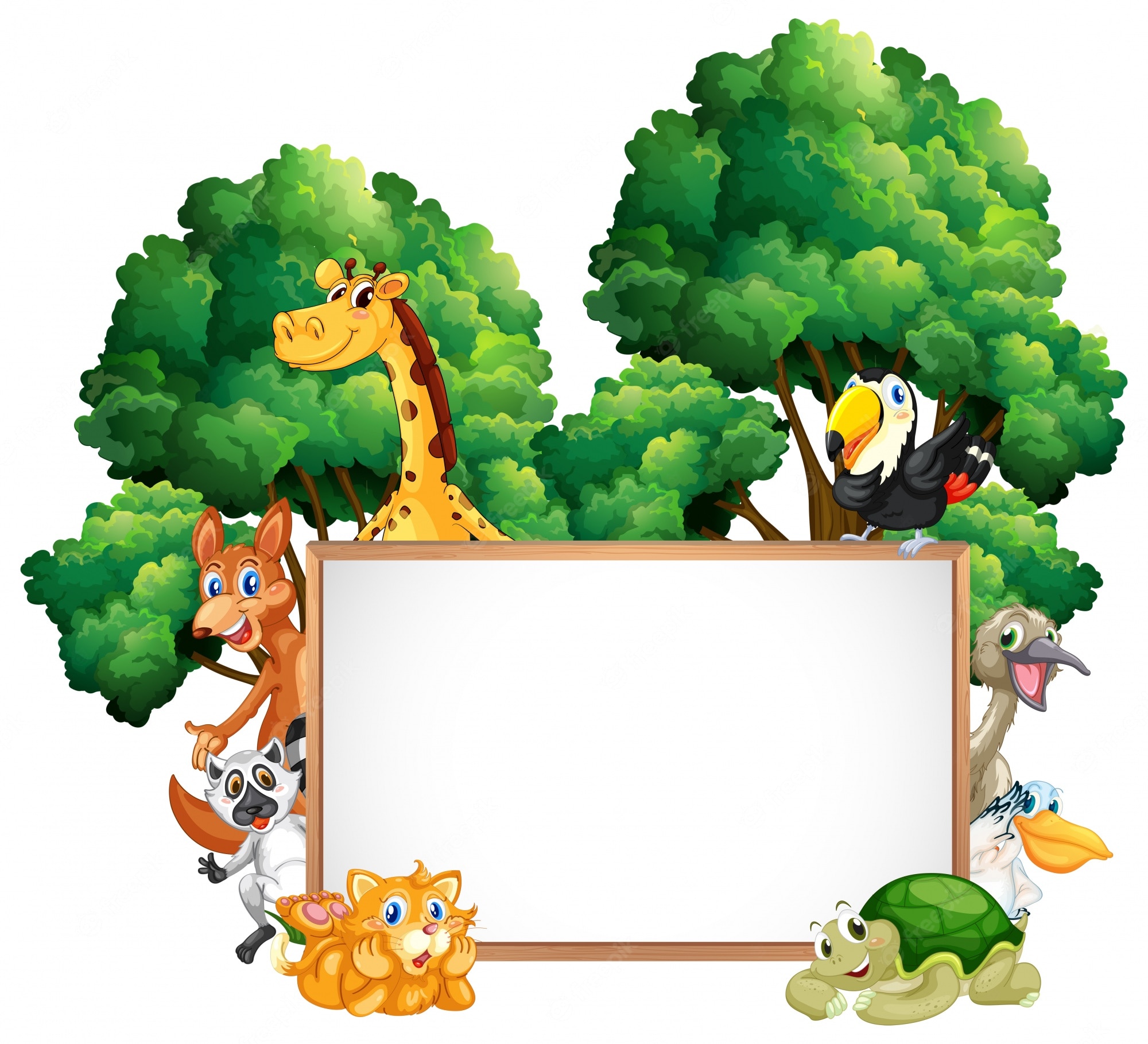 VĂN BẢN 3:
TỤC NGỮ VỀ THIÊN NHIÊN, LAO ĐỘNG VÀ CON NGƯỜI, XÃ HỘI
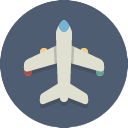 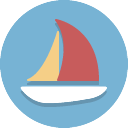 LUYỆN TẬP
KHỞI ĐỘNG
HÌNH THÀNH KIẾN THỨC
VẬN DỤNG
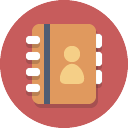 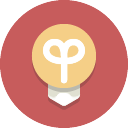 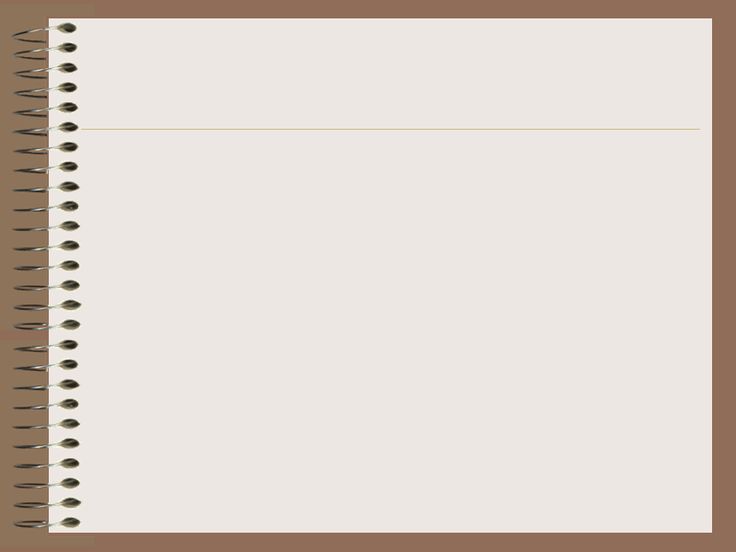 KHỞI ĐỘNG
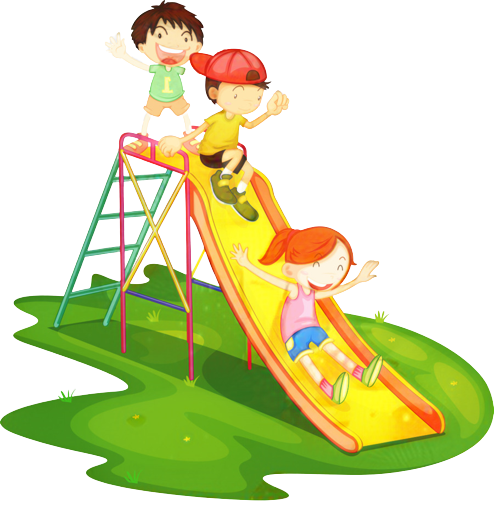 TRÒ CHƠI
TIẾP SỨC
Trong vòng 3 phút, nhóm nào viết được nhiều câu tục ngữ hơn nhóm đó sẽ chiến thắng.
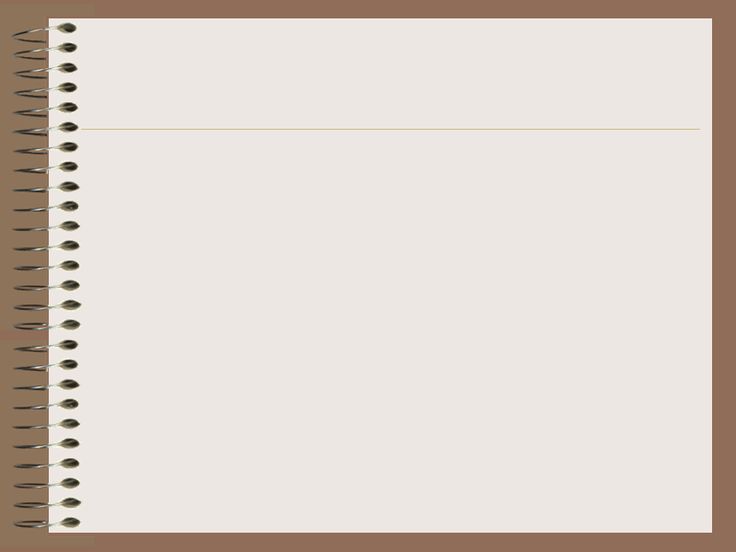 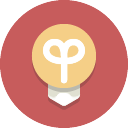 HÌNH THÀNH KIẾN THỨC
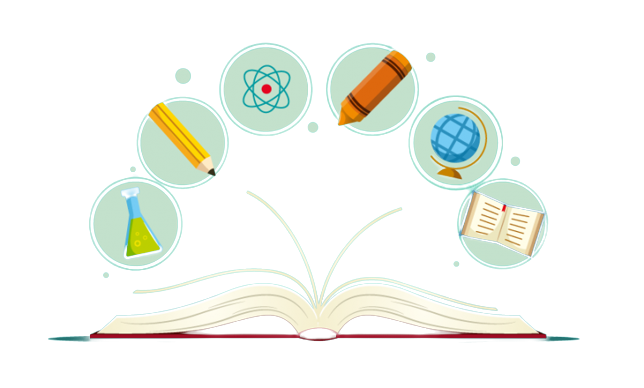 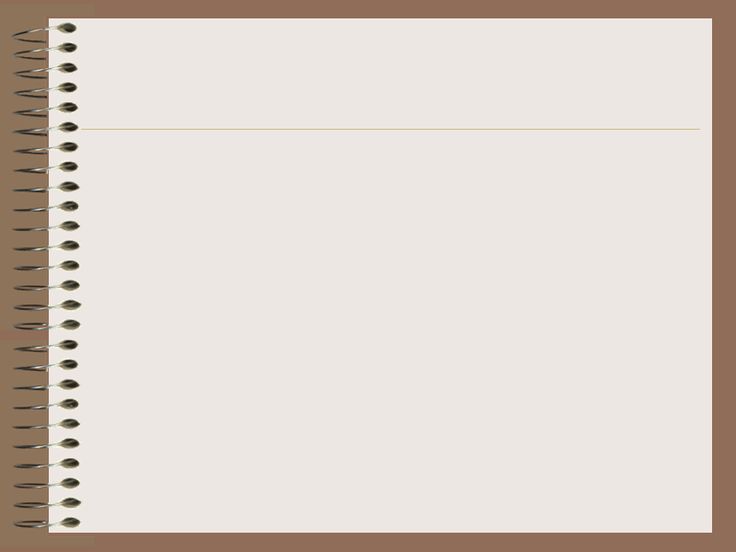 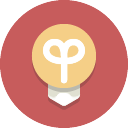 I. Đọc tìm hiểu chung văn bản
1. Đọc
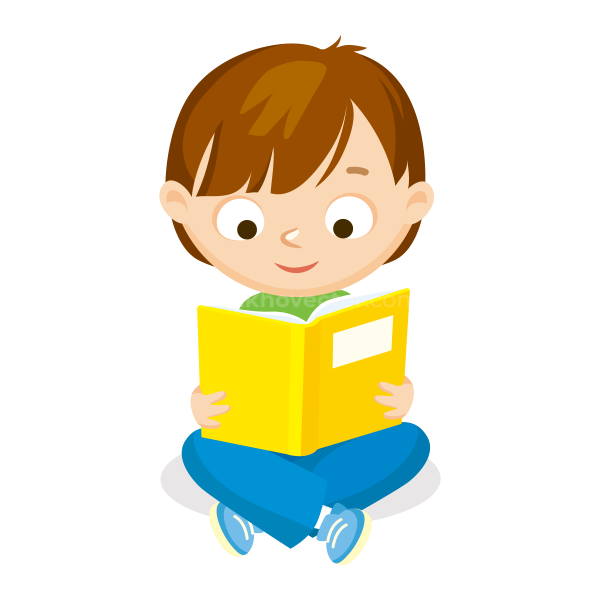 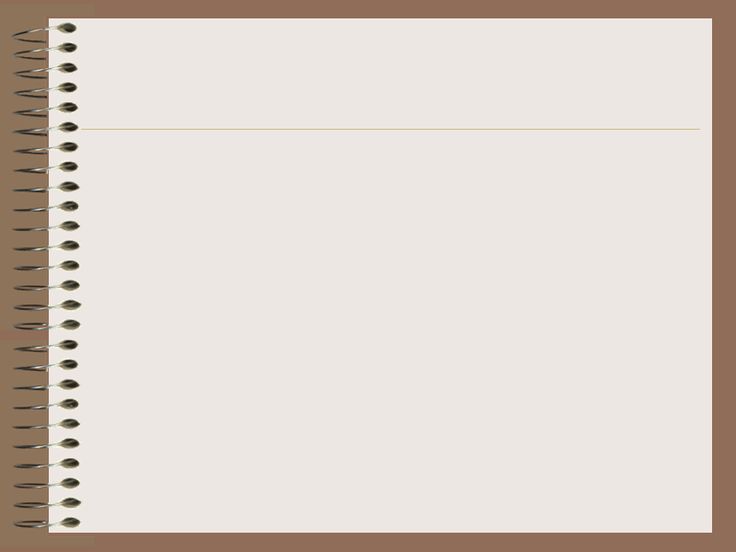 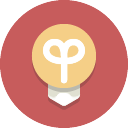 I. Đọc tìm hiểu chung văn bản
2. Tìm hiểu chú thích
- Mau: nhiều, dày.
- Cần: cần cù, chăm chỉ.
- Ăn cơm nằm: sự nhàn nhã, thảnh thơi
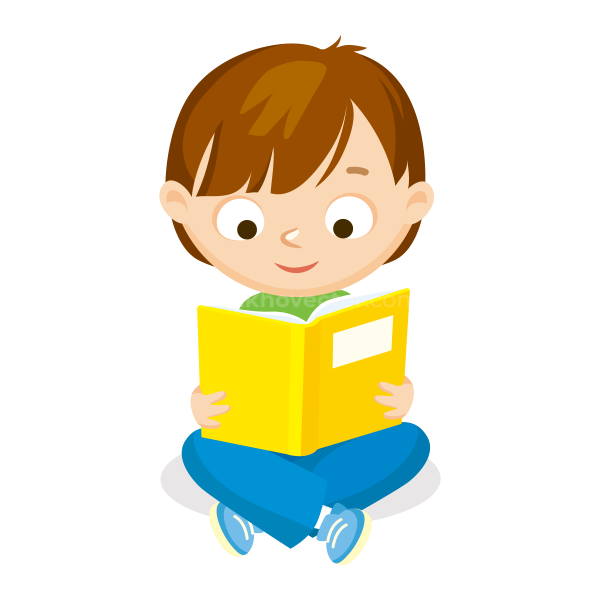 - Ăn cơm đứng: chỉ sự tất bật, hối hả.
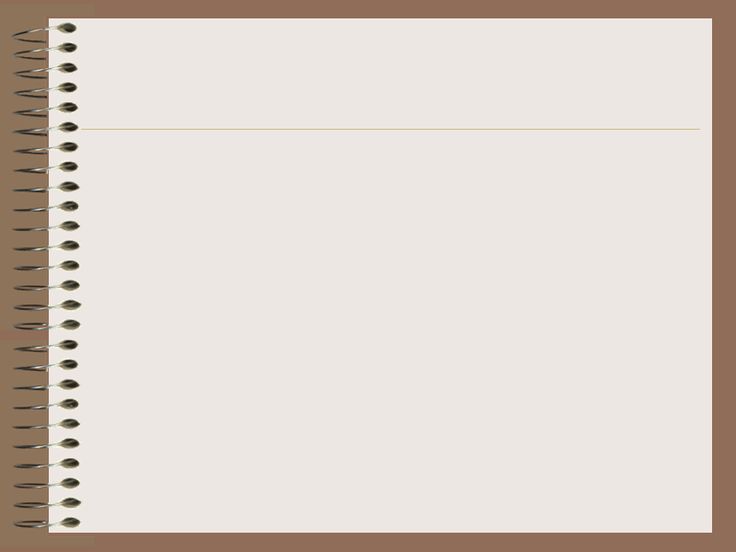 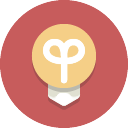 I. Đọc tìm hiểu chung văn bản
1) Những chủ đề được thể hiện qua các câu tục ngữ.
2) Nét chung nhất về hình thức của các câu tục ngữ.
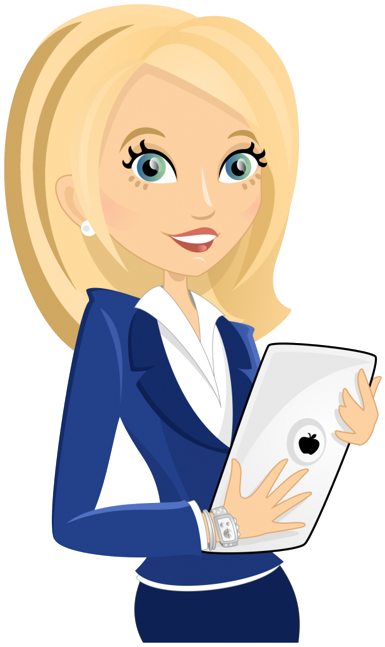 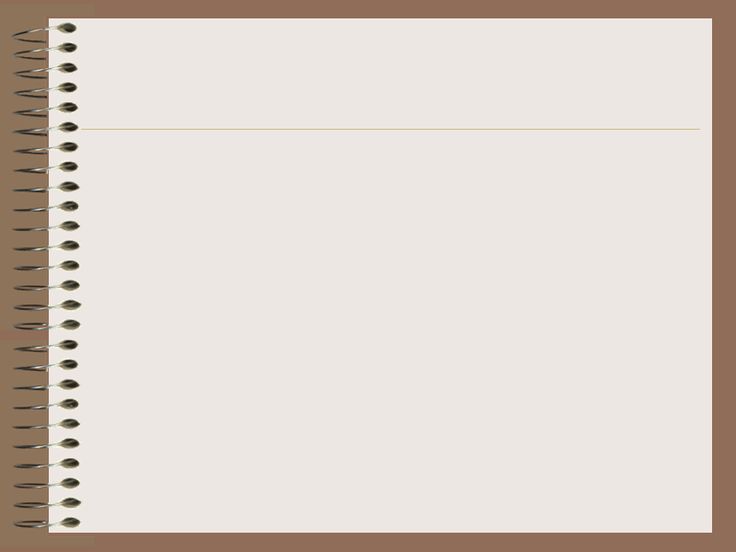 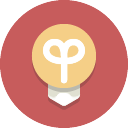 I. Đọc tìm hiểu chung văn bản
3. Chủ đề
- Tục ngữ đúc kết kinh nghiệm về thiên nhiên, lao động sản xuất (câu 1 đến câu 5)
- Tục ngữ đúc kết kinh nghiệm về đời sống con người và xã hội (câu 6 đến câu 10).
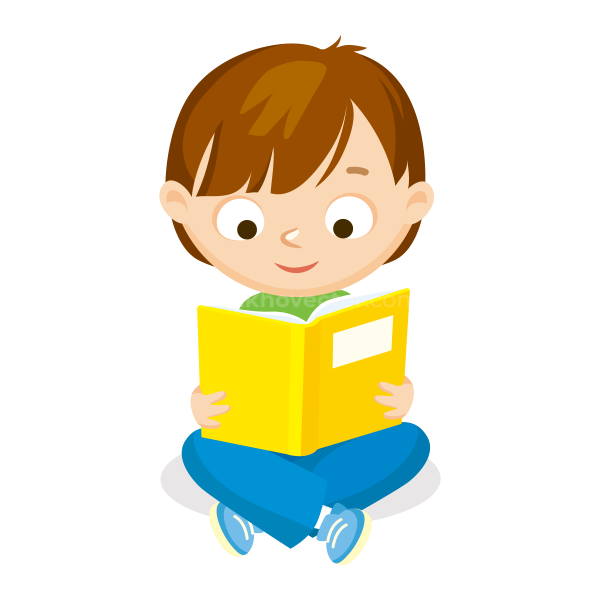 4. Hình thức
ngắn gọn, nhịp nhàng, cân đối, có vần điệu, có hình ảnh.
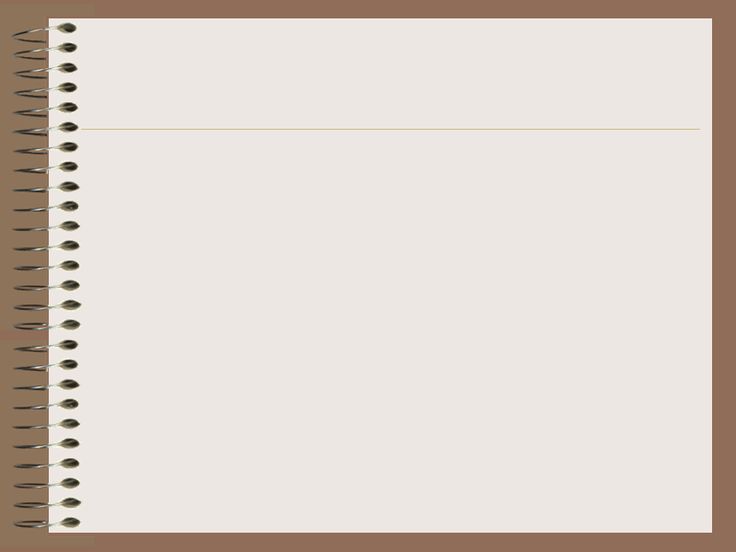 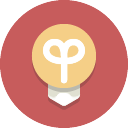 II. Đọc – hiểu văn bản
1. Đặc điểm hình thức
Yêu cầu: Đọc thầm các câu tục ngữ và thảo luận nhóm (cặp bàn) các câu hỏi theo Phiếu học tập số 1:
1) Nhận xét về số lượng tiếng, vần, nhịp…của các câu tục ngữ trong văn bản. Từ đó, đưa ra nhận xét chung về hình thức của tục ngữ.
- Trong 10 câu tục ngữ ở trên, những câu nào có gieo vần? Việc gieo vần như vậy có tác dụng gì?
2) Từ việc tìm hiểu ở trên em hãy rút ra nhận xét: Tục ngữ là loại sáng tác như thế nào? Do ai sáng tác? Chúng có đặc điểm hình thức ra sao? (Theo dõi những đặc điểm vừa phân tích ở trên; tham khảo Kiến thức Ngữ văn SGK tr.3)
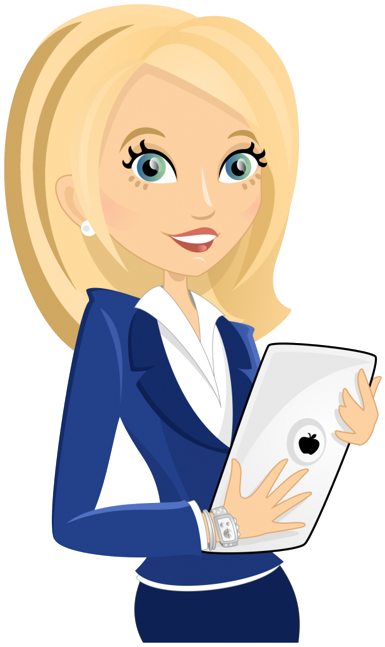 PHIẾU HỌC TẬP 01
 (Tìm hiểu hình thức tục ngữ)
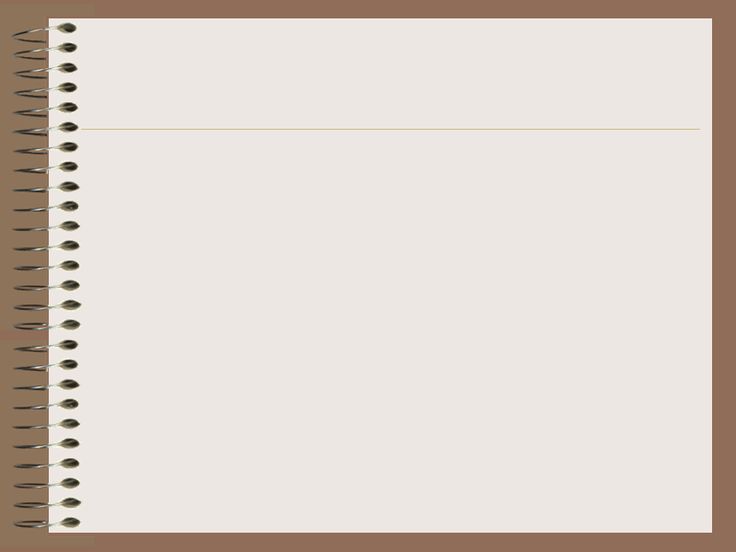 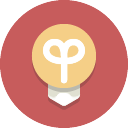 II. Đọc – hiểu văn bản
1. Đặc điểm hình thức
1.1. Số tiếng:
- Mỗi câu tục ngữ có số lượng tiếng không nhiều. Có câu chỉ có 6 đến 8 tiếng, có câu chỉ có 4 tiếng.
- Nhận xét chung: thể hiện sự đúc kết cô đọng, hàm súc, dễ nhớ.
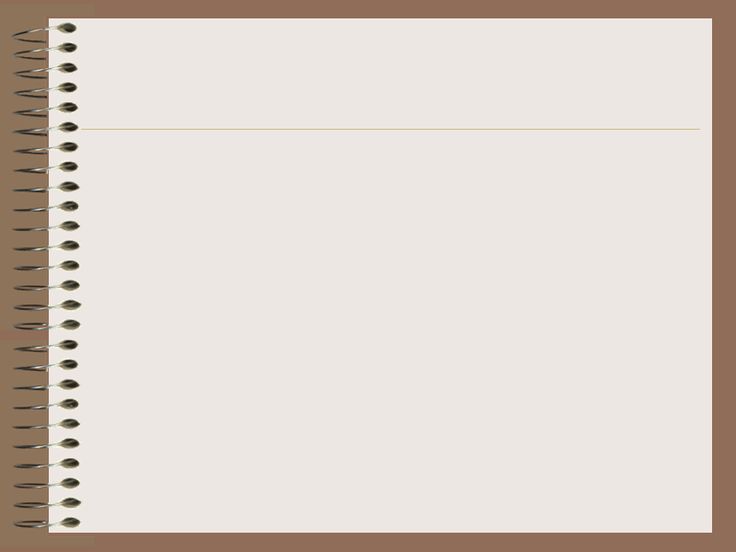 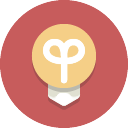 II. Đọc – hiểu văn bản
1. Đặc điểm hình thức
1.2 Gieo vần, nhịp
Tất cả 10 câu tục ngữ đều gieo vần lưng hoặc vần cách. Cụ thể:
1. Mau sao thì nắng, vắng sao thì mưa. (vần lưng “nắng, vắng”, nhịp 4/4).
2. Mưa tháng Ba hoa đất,
    Mưa tháng Tư hư đất.
(vần lưng “Ba, hoa”, “Tư, hư”, nhịp 4/4).
3. Nhất nước, nhị phân, tam cần, tứ giống.
(vần cách “phân, cần”, nhịp 2/2/2/2).
1. Đặc điểm hình thức

1.2. Gieo vần, nhịp:

4. Tấc đất, tấc vàng. (vần cách “Tấc, tấc”, nhịp 2/2).
5. Nuôi lợn ăn cơm nằm, nuôi tằm ăn cơm đứng.
(vần cách “nằm, tằm”, nhịp 5/5).
6. Cái răng, cái tóc là góc con người. (vần cách “tóc, góc”, nhịp 2/2/4).
7. Một mặt người bằng mười mặt của. (vần cách “người, mười”, nhịp 3/4).
8. Thương người như thể thương thân. (vần cách “thương, thương”, nhịp 2/2/2).
9. Một cây làm chẳng nên non
 Ba cây chụm lại nên hòn núi cao.
 
(vần cách “non, hòn”, nhịp 6/8).
10. Học ăn, học nói, học gói, học mở. (vần cách “nói, gói”, nhịp 2/2/2/2).
 
 
*Tác dụng: Vần và nhịp trong các câu tục ngữ như một chất keo gắn chặt các thành phần trong câu thành một khối vững chắc, tạo nên tính ổn định về hình thức, phù hợp với tính ổn định về nội dung của tục ngữ.
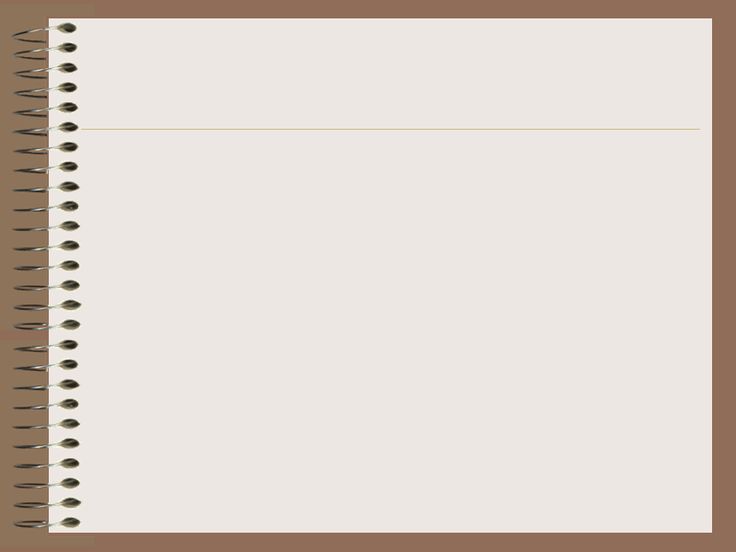 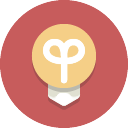 II. Đọc – hiểu văn bản
1. Đặc điểm hình thức
1.2 Gieo vần, nhịp
Tất cả 10 câu tục ngữ đều gieo vần lưng hoặc vần cách. Cụ thể:
4. Tấc đất, tấc vàng. (vần cách “Tấc, tấc”, nhịp 2/2).
5. Nuôi lợn ăn cơm nằm, nuôi tằm ăn cơm đứng.
(vần cách “nằm, tằm”, nhịp 5/5).
6. Cái răng, cái tóc là góc con người. (vần cách “tóc, góc”, nhịp 2/2/4).
7. Một mặt người bằng mười mặt của. (vần cách “người, mười”, nhịp 3/4).
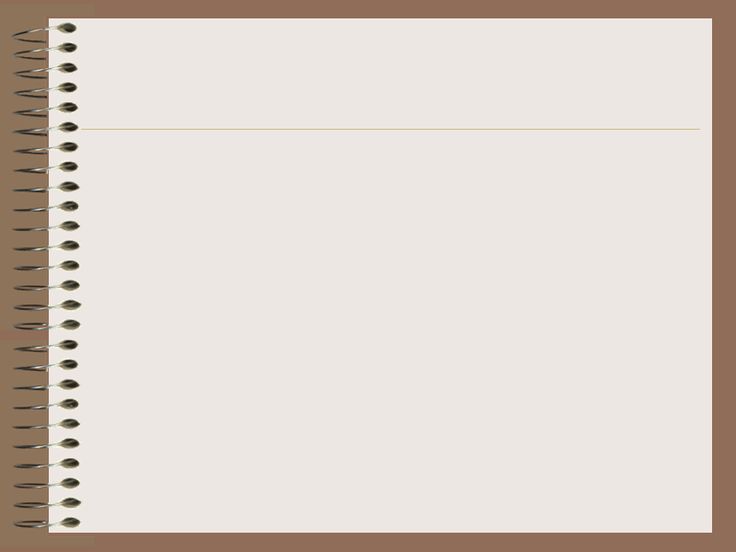 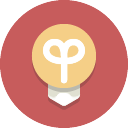 II. Đọc – hiểu văn bản
1. Đặc điểm hình thức
1.2 Gieo vần, nhịp
Tất cả 10 câu tục ngữ đều gieo vần lưng hoặc vần cách. Cụ thể:
8. Thương người như thể thương thân. (vần cách “thương, thương”, nhịp 2/2/2).
9. Một cây làm chẳng nên non
 Ba cây chụm lại nên hòn núi cao.
(vần cách “non, hòn”, nhịp 6/8).
10. Học ăn, học nói, học gói, học mở. (vần cách “nói, gói”, nhịp 2/2/2/2).
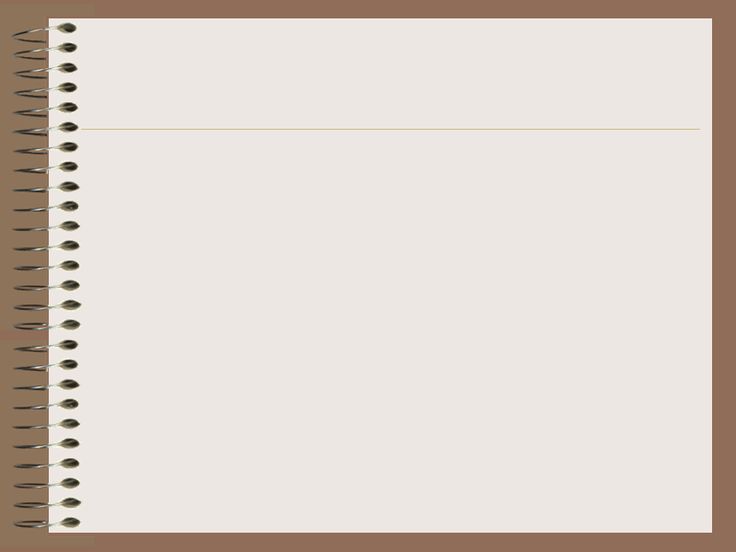 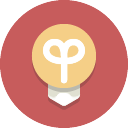 II. Đọc – hiểu văn bản
1. Đặc điểm hình thức
1.2 Gieo vần, nhịp
*Tác dụng: Vần và nhịp trong các câu tục ngữ như một chất keo gắn chặt các thành phần trong câu thành một khối vững chắc, tạo nên tính ổn định về hình thức, phù hợp với tính ổn định về nội dung của tục ngữ.
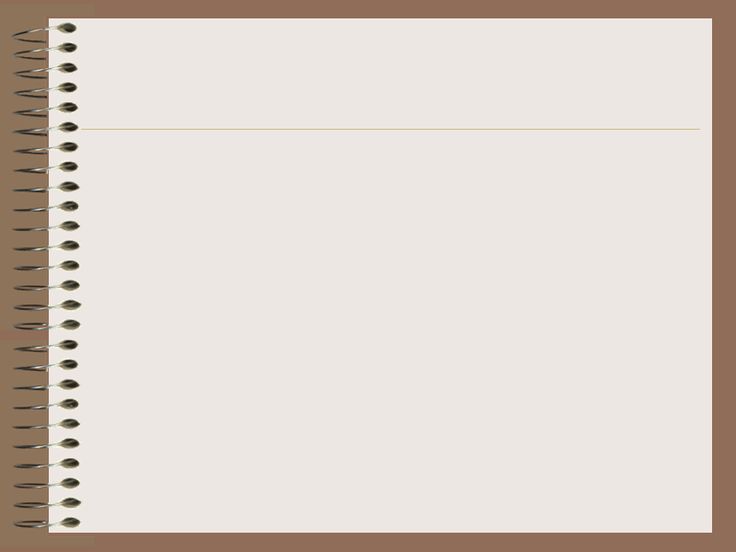 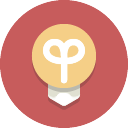 II. Đọc – hiểu văn bản
2. Ý nghĩa và bài học
2.1. Các câu tục ngữ về thiên nhiên, lao động (từ câu 1 đến câu 5)
*Nhiệm vụ: Thảo luận để hoàn thành Phiếu HT số 2 với những gợi ý sau:
1) Câu tục ngữ đề cập đến vấn đề gì? Em hiểu nội dung được đề cập ấy như thế nào?
2) Chỉ ra hình thức thể hiện của những câu tục ngữ có gì độc đáo về từ ngữ, hình ảnh, cấu trúc, phép tu từ, ở mỗi câu được thể hiện một cách trực tiếp, hay có tính chất ẩn dụ.
3) Từ đó, hãy rút ra ý nghĩa bài học của từng câu.
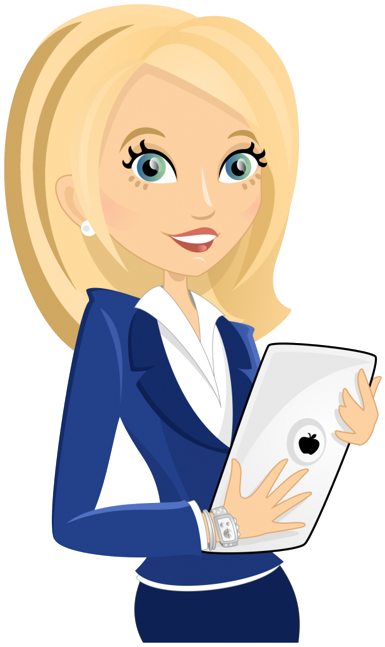 PHIẾU HỌC TẬP 02
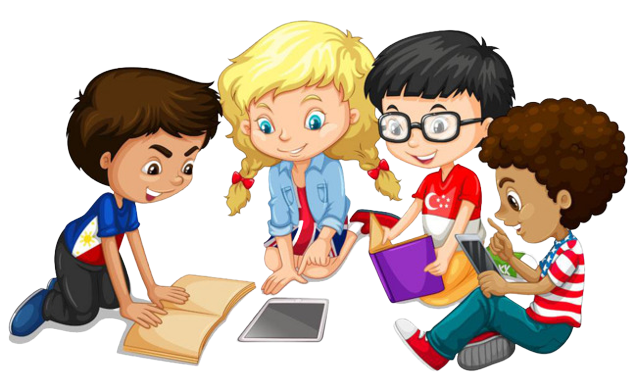 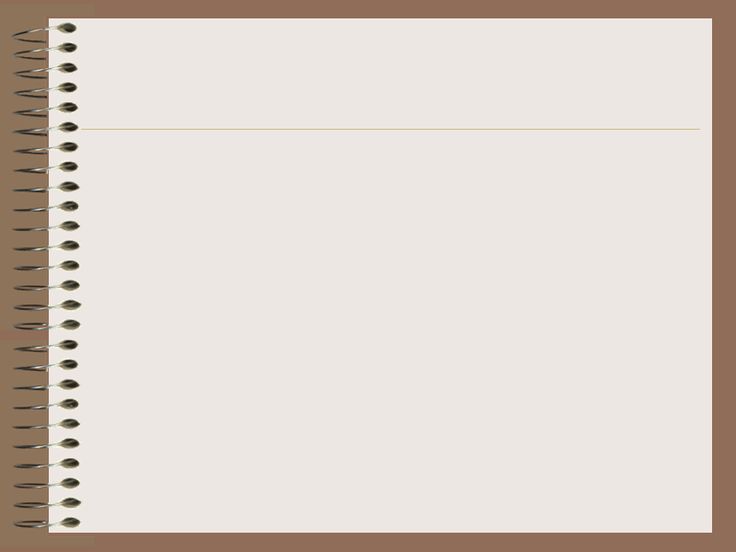 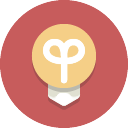 II. Đọc – hiểu văn bản
2. Ý nghĩa và bài học
2.1. Các câu tục ngữ về thiên nhiên, lao động (từ câu 1 đến câu 5)
1. Mau sao thì nắng, vắng sao thì mưa.
- Nội dung: dự báo thời tiết nhờ vào việc quan sát sao trên trời. Vào đêm hôm trước, khi quan sát trời nhiều sao (mau sao) thì ngày hôm sau sẽ nắng; trời ít sao (vắng sao) sẽ mưa.
- Nghệ thuật
+ Phép đối: mau - vắng, nắng - mưa
   + Sử dụng vần lưng: nắng - vắng
=> Giúp dễ nhớ đối với kinh nghiệm quan sát về nắng, mưa thông qua hiện tượng thiên nhiên.
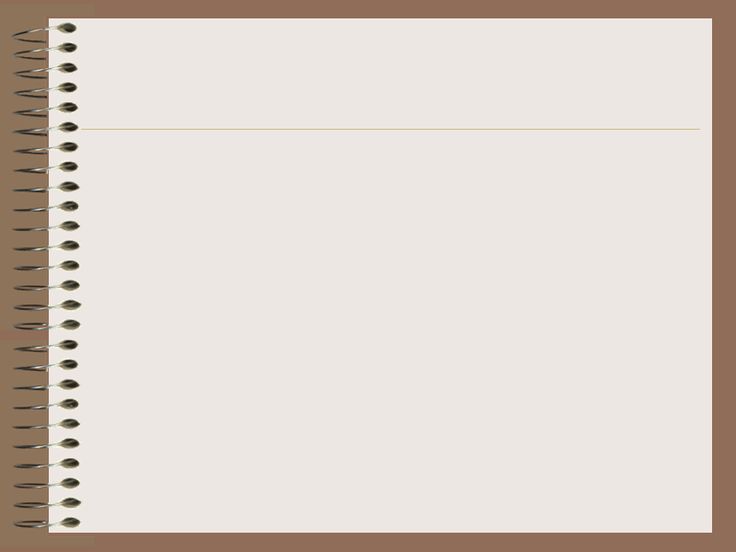 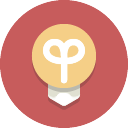 II. Đọc – hiểu văn bản
2. Ý nghĩa và bài học
2.1. Các câu tục ngữ về thiên nhiên, lao động (từ câu 1 đến câu 5)
1. Mau sao thì nắng, vắng sao thì mưa.
- Ý nghĩa: nhìn sao để dự đoán thời tiết mưa nắng, sắp xếp công việc. Đây là kinh nghiệm để đoán nắng mưa, liên quan trực tiếp đến công việc sản xuất nông nghiệp và mùa màng.
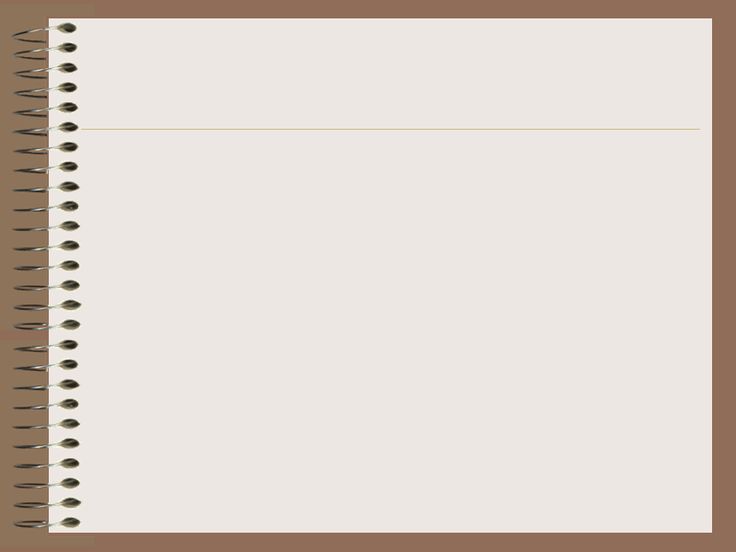 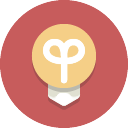 II. Đọc – hiểu văn bản
2. Ý nghĩa và bài học
2.1. Các câu tục ngữ về thiên nhiên, lao động (từ câu 1 đến câu 5)
2.  Mưa tháng Ba hoa đất,
    Mưa tháng Tư hư đất.
- Nội dung: Hiện tượng thời tiết mưa vào tháng Ba, tháng Tư tác động đến mùa màng, đất đai nông nghiệp
- Nghệ thuật
+ vần lưng “Ba, hoa”, “Tư, hư”, 
+ phép đối: hoa đất- hư đất, chia 2 vế nhịp nhàng, cân xứng 
=> nhấn mạnh cơn mưa của tháng Ba và tháng Tư có ảnh hưởng lớn đến nông vụ.
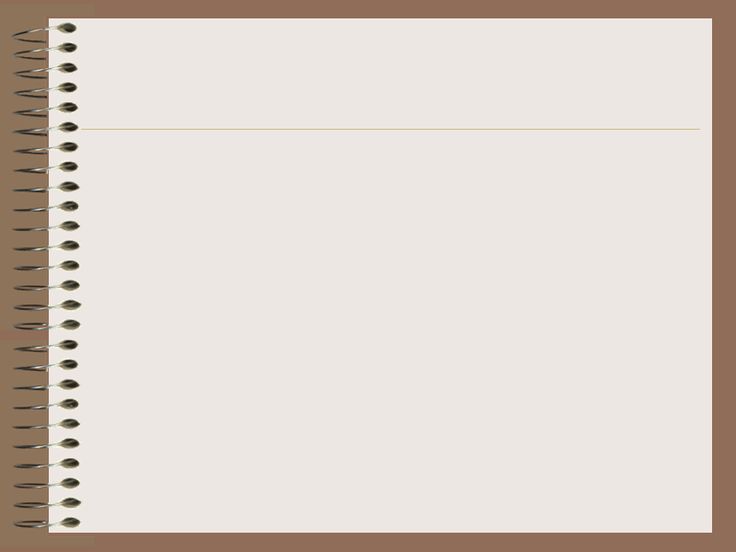 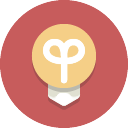 II. Đọc – hiểu văn bản
2. Ý nghĩa và bài học
2.1. Các câu tục ngữ về thiên nhiên, lao động (từ câu 1 đến câu 5)
2.  Mưa tháng Ba hoa đất,
    Mưa tháng Tư hư đất.
- Ý nghĩa bài học: Kinh nghiệm trồng trọt được cha ông đúc kết qua câu tục ngữ: thường đến tháng Ba âm lịch hoa màu rất cần nước nên cơn mưa lúc này rất có ích. Ngược lại đến tháng Tư, cây trồng đang trong quá trình phát triển, cần ít nước nên những cơn mưa tháng Tư sẽ làm hư đất, hư cây trồng.
+ Khi trồng trọt cần chọn thời điểm gieo trồng cho phù hợp với thời tiết để có năng xuất cây trồng.
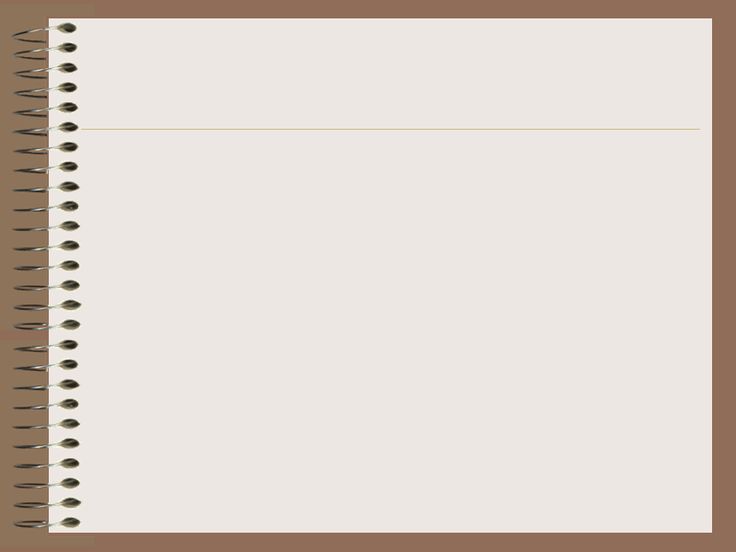 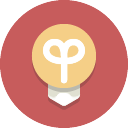 II. Đọc – hiểu văn bản
2. Ý nghĩa và bài học
2.1. Các câu tục ngữ về thiên nhiên, lao động (từ câu 1 đến câu 5)
3. Nhất nước, nhị phân, tam cần, tứ giống.
- Nội dung: Khẳng định bốn yếu tố: nước, phân, cần, giống có vai trò quan trọng quyết định năng suất lúa nước.
- Nghệ thuật
+ vần cách “phân, cần”, nhịp 2/2/2/2;
 + liệt kê các yếu tố của nghề trồng lúa ->Nghề trồng lúa cần có đủ bốn yếu tố: nước, phân, cần, giống. Trong đó yếu tố quan trọng hàng đầu là nước.
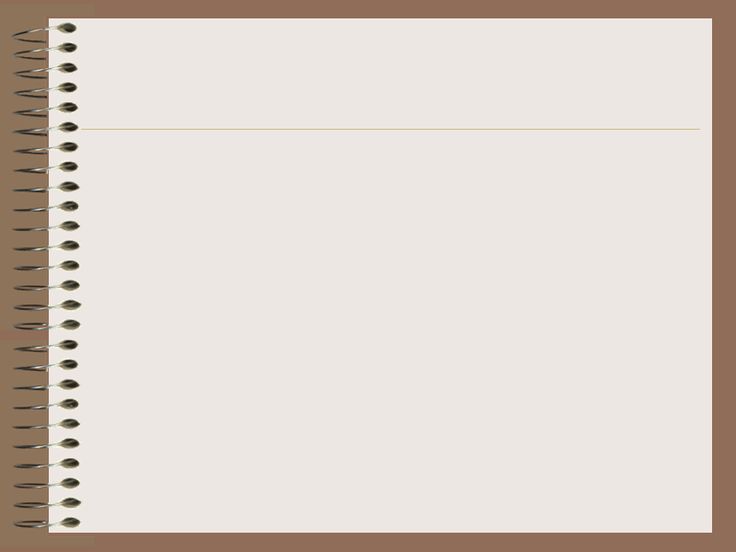 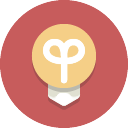 II. Đọc – hiểu văn bản
2. Ý nghĩa và bài học
2.1. Các câu tục ngữ về thiên nhiên, lao động (từ câu 1 đến câu 5)
3. Nhất nước, nhị phân, tam cần, tứ giống.
- Ý nghĩa: Kinh nghiệm được người xưa đúc kết về nghề trồng lúa, đảm bảo bốn yếu tố cần thiết và quan trọng thì lúa tốt, mùa màng bội thu.
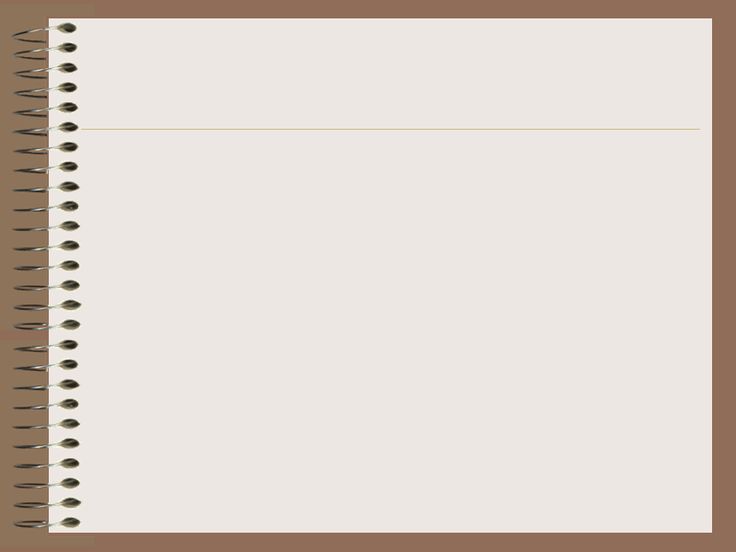 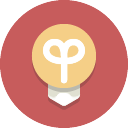 II. Đọc – hiểu văn bản
2. Ý nghĩa và bài học
2.1. Các câu tục ngữ về thiên nhiên, lao động (từ câu 1 đến câu 5)
4. Tấc đất, tấc vàng
- Nội dung: Đề cao vai trò, giá trị của đất đai trong sản xuất nông nghiệp.
“tấc” là đơn vị đo lường người xưa thường sử dụng.
 “vàng” chính một kim loại quý giá, có giá trị kinh tế rất cao.
- Nghệ thuật
+ vần cách “Tấc, tấc”, nhịp 2/2, chia2 vế cân xứng hài hòa;
+ so sánh “tấc đất” với “tấc vàng” để thấy được tầm quan trọng của đất đai.
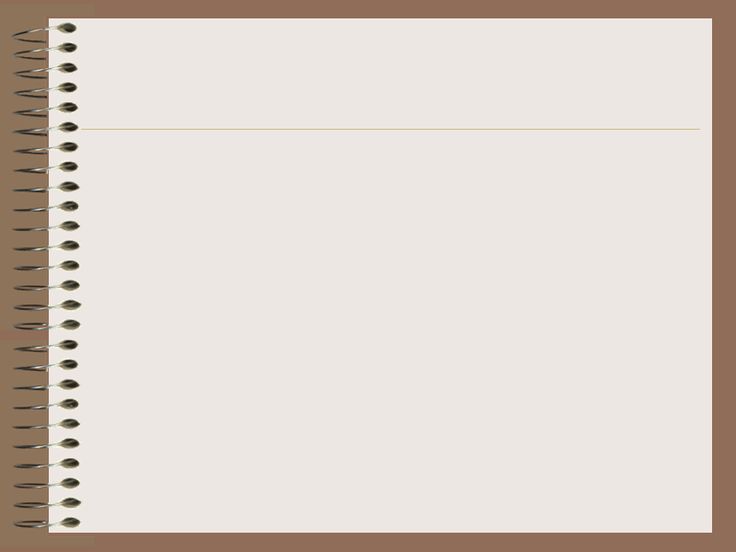 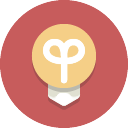 II. Đọc – hiểu văn bản
2. Ý nghĩa và bài học
2.1. Các câu tục ngữ về thiên nhiên, lao động (từ câu 1 đến câu 5)
4. Tấc đất, tấc vàng
- Ý nghĩa: Khẳng định một chân lí đất đai quý như vàng, đất đai trồng trọt có giá trị đặc biệt 
=> khuyên nhủ mọi người phải biết quý trọng, có ý thức giữ gìn, bảo vệ, không được phá hoại, lãng phí đất đai.
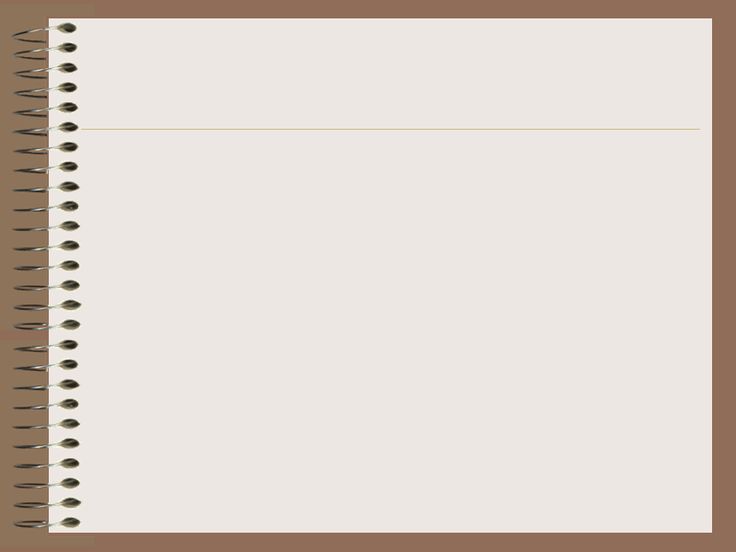 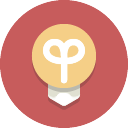 II. Đọc – hiểu văn bản
2. Ý nghĩa và bài học
2.1. Các câu tục ngữ về thiên nhiên, lao động (từ câu 1 đến câu 5)
5. Nuôi lợn ăn cơm nằm, nuôi tằm ăn cơm đứng
- Nội dung: Sự vất vả của nghề nuôi tằm, sự nhàn hạ của nghề nuôi lợn.
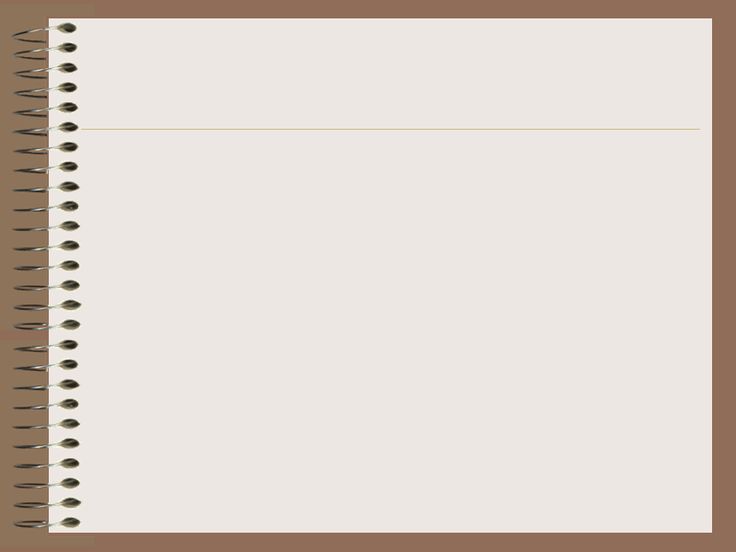 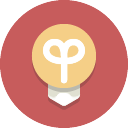 II. Đọc – hiểu văn bản
2. Ý nghĩa và bài học
2.1. Các câu tục ngữ về thiên nhiên, lao động (từ câu 1 đến câu 5)
5. Nuôi lợn ăn cơm nằm, nuôi tằm ăn cơm đứng
- Nghệ thuật
+ vần cách “nằm, tằm”, nhịp 5/5.
+ Phép đối giữa công việc nuôi lợn và việc nuôi tằm. Người nuôi lợn nhàn nhã, không quá tất bật, hối hả nên có thời gian thảnh thơi (ăn cơm nằm). Ngược lại, nuôi tằm đòi hỏi nhiều công chăm sóc, người nuôi luôn phải túc trực bên nong tằm nên người nuôi bận bịu, hối hả cả ngày (ăn cơm đứng).
=> làm rõ sự vất vả của nghề nuôi tằm và sự nhàn hạ của việc nuôi lợn
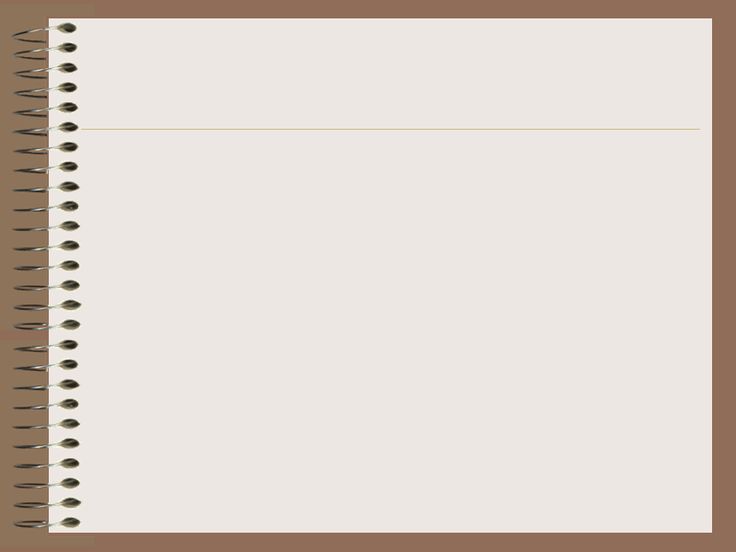 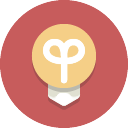 II. Đọc – hiểu văn bản
2. Ý nghĩa và bài học
2.1. Các câu tục ngữ về thiên nhiên, lao động (từ câu 1 đến câu 5)
5. Nuôi lợn ăn cơm nằm, nuôi tằm ăn cơm đứng
- Bài học: Phản ánh sự thấu hiểu nỗi vất vả của người nông dân, trân trọng những sản phẩm nông nghiệp do chính công sức của họ tạo nên.
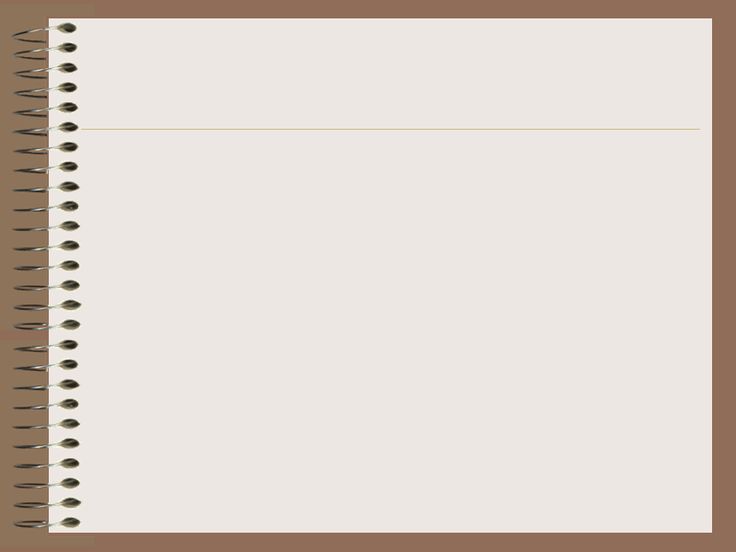 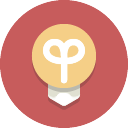 II. Đọc – hiểu văn bản
2. Ý nghĩa và bài học
2.1. Các câu tục ngữ về thiên nhiên, lao động (từ câu 1 đến câu 5)
=> Những kinh nghiệm ấy có vai trò quan trọng đối với người lao động trong việc xác định, dự đoán thời tiết, thời vụ thích hợp để nuôi trồng, cũng như bảo vệ, quý trọng đất đai.
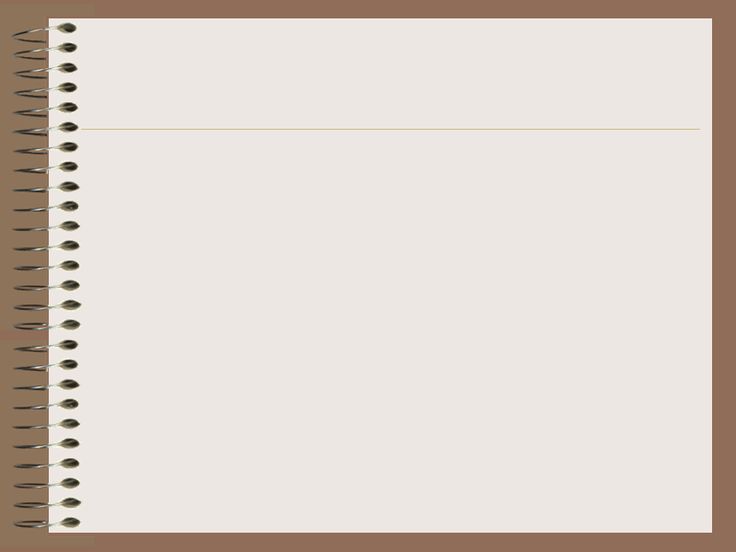 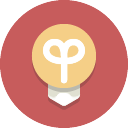 II. Đọc – hiểu văn bản
2. Ý nghĩa và bài học
2.2. Các câu tục ngữ về con người và xã hội (từ câu 6 đến câu 10).
Nhiệm vụ riêng: Phiếu học tập số 2, mỗi nhóm 1 câu tục ngữ theo sự phân công của GV ở tiết học trước để HS về nhà chuẩn bị.
(Nhóm 1,2,3,4,5 lần lượt thực hiện nhiệm vụ thảo luận về các câu tục ngữ 6,7,8,9,10)
- Nhóm 1: câu số 6				- Nhóm 2: câu số 7
- Nhóm 3: câu số 8				- Nhóm 4: câu số 9
- Nhóm 5: câu số 10
Nhiệm vụ chung: Các câu tục ngữ về con người, xã hội muốn nhắn gửi mọi người điều gì?
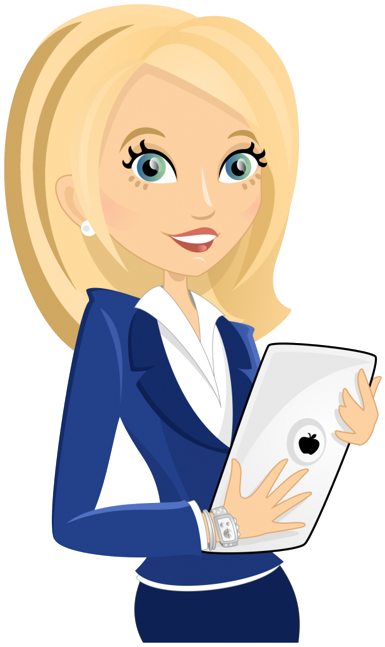 PHIẾU HỌC TẬP 02
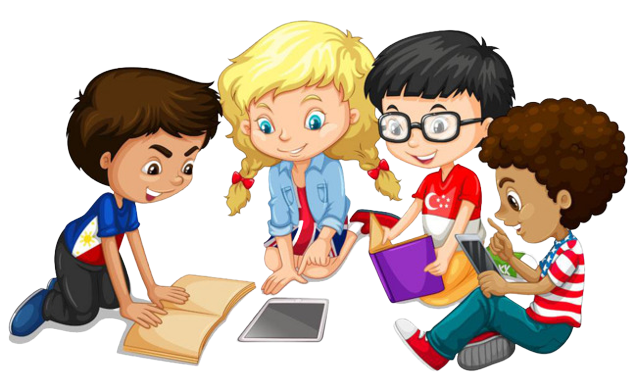 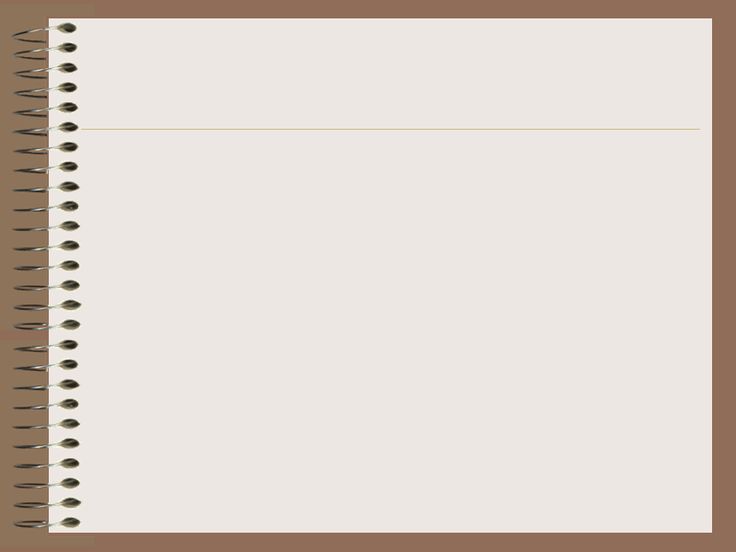 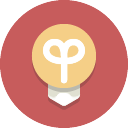 II. Đọc – hiểu văn bản
2. Ý nghĩa và bài học
2.2. Các câu tục ngữ về con người và xã hội (từ câu 6 đến câu 10).
6. Cái răng, cái tóc là góc con người.
- Nội dung: đề cao tầm quan trọng của ngoại hình trong việc thể hiện một phần tính cách con người.
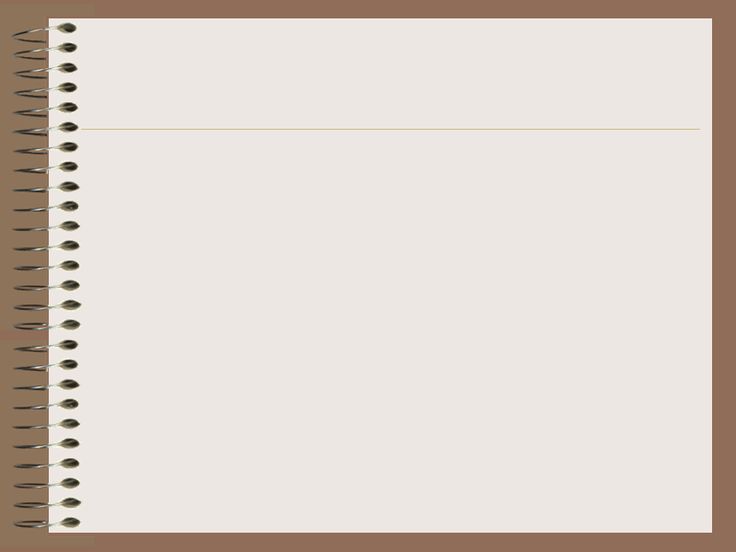 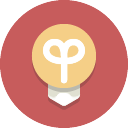 II. Đọc – hiểu văn bản
2. Ý nghĩa và bài học
2.2. Các câu tục ngữ về con người và xã hội (từ câu 6 đến câu 10).
6. Cái răng, cái tóc là góc con người.
- Nghệ thuật
+ vần cách “tóc, góc”, nhịp 2/2/4
+ so sánh: Cái răng, cái tóc là góc con người.
+ “Cái răng, cái tóc” đều là những bộ phận trên cơ thể con người. Thể hiện vẻ đẹp ngoại hình của con người.
+ “Góc con người”: là tính cách, phẩm chất làm nên con người.
=> Nhấn mạnh tầm quan trọng của việc chăm chút ngoại hình bên ngoài thể hiện đến tính cách bên trong.
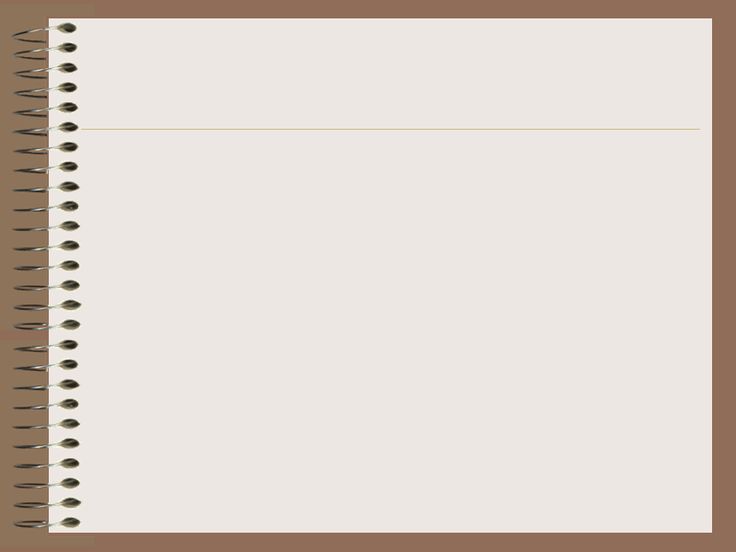 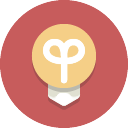 II. Đọc – hiểu văn bản
2. Ý nghĩa và bài học
2.2. Các câu tục ngữ về con người và xã hội (từ câu 6 đến câu 10).
6. Cái răng, cái tóc là góc con người.
- Bài học:
Câu tục ngữ muốn nhấn mạnh tới việc, con người phải biết chú ý đến vẻ bên ngoài của mình, biết quan tâm, chăm sóc bản thân mình từ những thứ nhỏ bé như vậy. Đó cũng là yếu tố để khẳng định tính cách của mình.
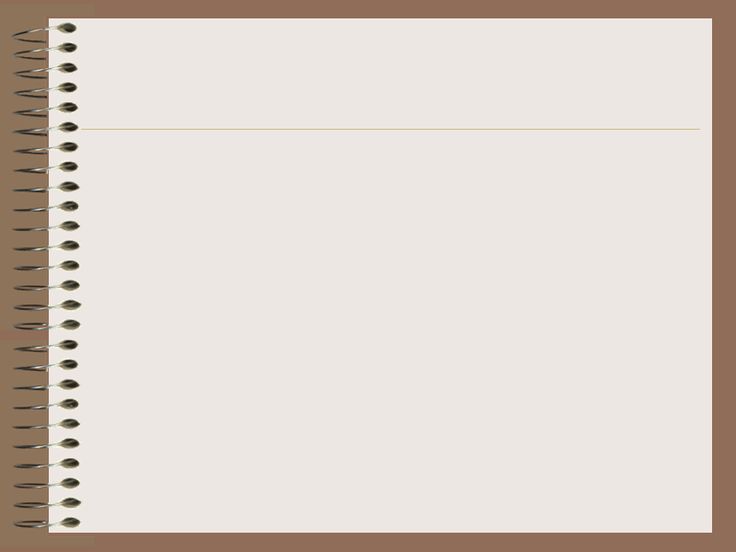 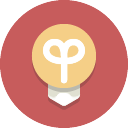 II. Đọc – hiểu văn bản
2. Ý nghĩa và bài học
2.2. Các câu tục ngữ về con người và xã hội (từ câu 6 đến câu 10).
7. Một mặt người bằng mười mặt của.
- Nội dung: đề cao giá trị của con người
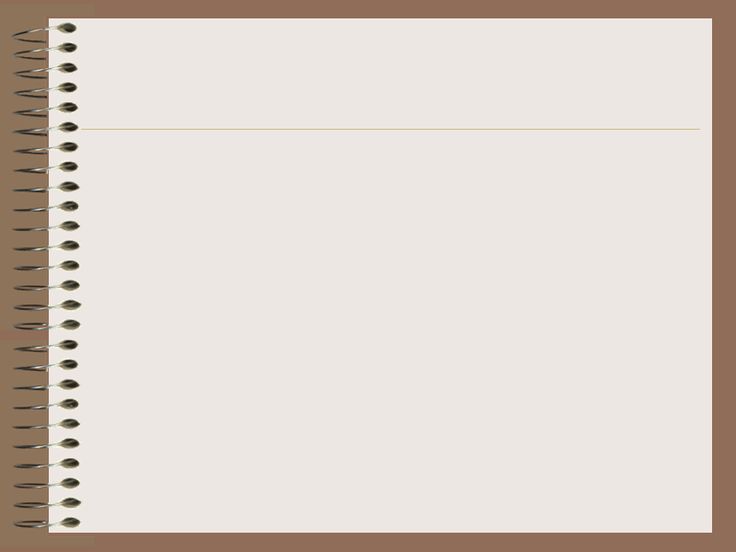 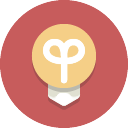 II. Đọc – hiểu văn bản
2. Ý nghĩa và bài học
2.2. Các câu tục ngữ về con người và xã hội (từ câu 6 đến câu 10).
7. Một mặt người bằng mười mặt của.
- Nghệ thuật:
+ vần cách “người, mười”, nhịp 3/4
+“Một mặt người” là cách nói hoán dụ dùng bộ phận để chỉ toàn thể, ý muốn chỉ con người nói chung.
+“Mười mặt của”: của ở đây là của cải, vật chất. Vậy nên “mười mặt của” ý nói đến số của cải rất nhiều.
=>Tác giả dân gian vừa dùng hình thức so sánh (bằng), vừa dùng hình thức đối lập giữa đơn vị chỉ số lượng ít và nhiều (một - mười). So sánh, nói quá nhằm nhấn mạnh tầm quan trọng của tính mạng con người, đồng thời khuyên người ta hãy biết quý trọng mạng sống.
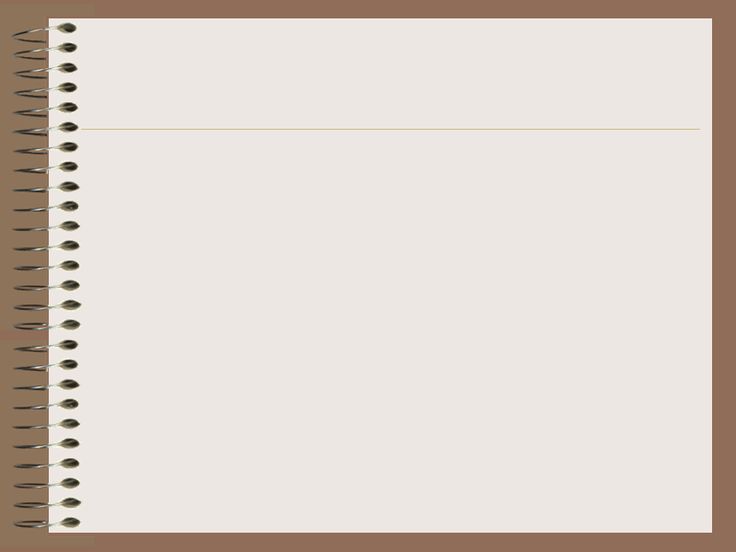 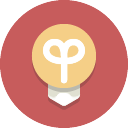 II. Đọc – hiểu văn bản
2. Ý nghĩa và bài học
2.2. Các câu tục ngữ về con người và xã hội (từ câu 6 đến câu 10).
7. Một mặt người bằng mười mặt của.
- Bài học: Câu tục ngữ khuyên mọi người hãy yêu quý, tôn trọng và bảo vệ con người, không để của cải che lấp con người.
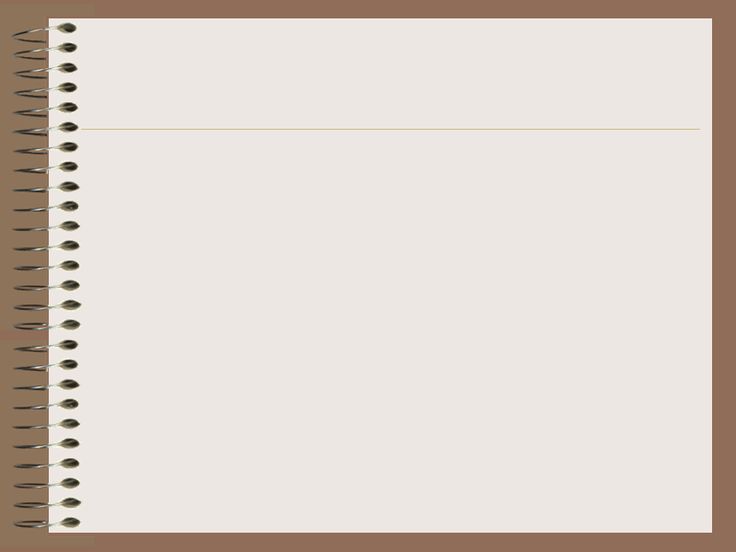 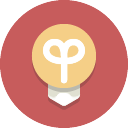 II. Đọc – hiểu văn bản
2. Ý nghĩa và bài học
2.2. Các câu tục ngữ về con người và xã hội (từ câu 6 đến câu 10).
8. Thương người như thể thương thân.
- Nội dung: câu tục ngữ nói về tư tưởng đạo lý tình yêu thương con người, tinh thần tương thân tương ái.
- Nghệ thuật: so sánh
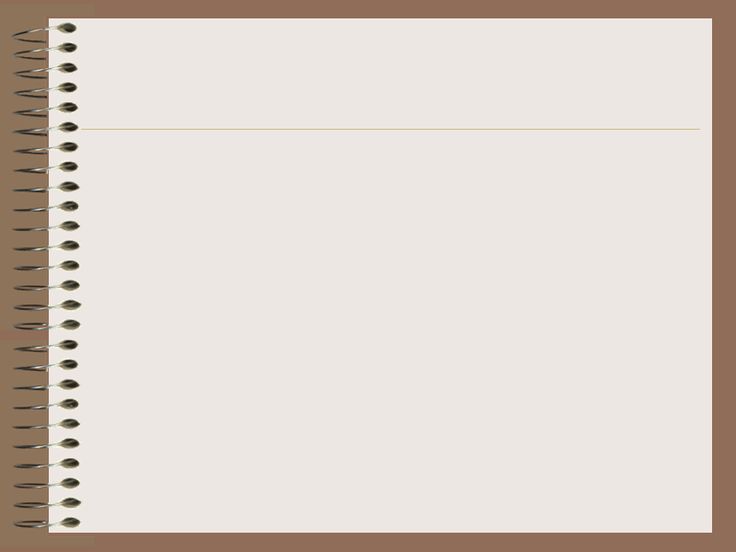 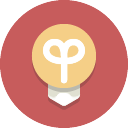 II. Đọc – hiểu văn bản
2. Ý nghĩa và bài học
2.2. Các câu tục ngữ về con người và xã hội (từ câu 6 đến câu 10).
8. Thương người như thể thương thân.
- Bài học: Câu tục ngữ khuyên răn mọi người phải có lòng thương người, yêu thương đồng loại như yêu thương chính bản thân mình. Hãy thương yêu, chăm sóc, thông cảm và chia sẻ vui buồn, hoạn nạn với người khác như chính mình vậy
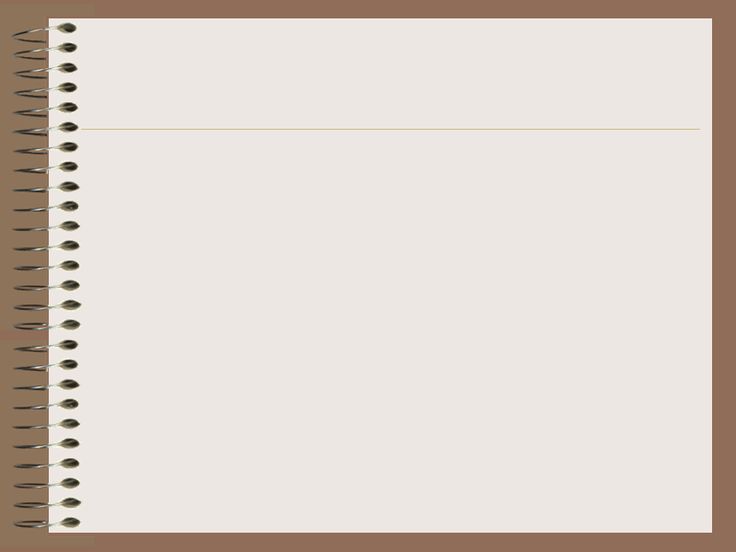 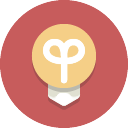 II. Đọc – hiểu văn bản
2. Ý nghĩa và bài học
2.2. Các câu tục ngữ về con người và xã hội (từ câu 6 đến câu 10).
9. Một cây làm chẳng nên non
 Ba cây chụm lại nên hòn núi cao.
- Nội dung: câu tục ngữ nói về vai trò của tinh thần đoàn kết, tính cộng đồng trong cuộc sống.
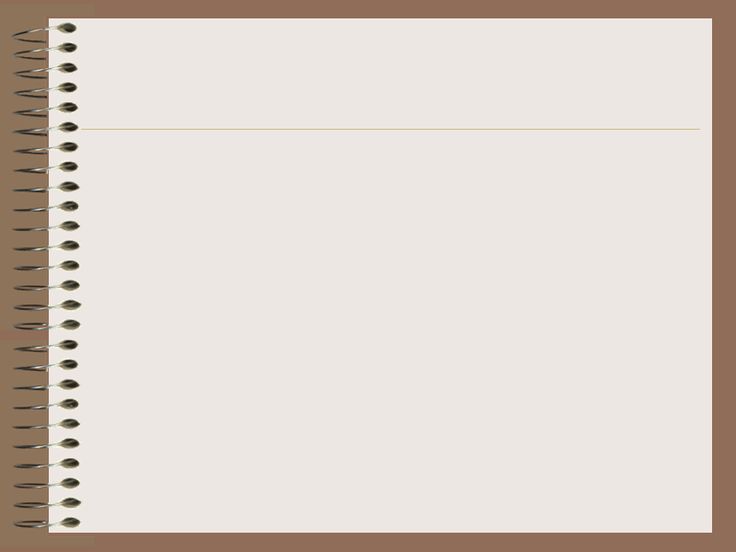 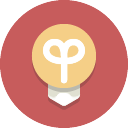 II. Đọc – hiểu văn bản
2. Ý nghĩa và bài học
2.2. Các câu tục ngữ về con người và xã hội (từ câu 6 đến câu 10).
9. Một cây làm chẳng nên non
 Ba cây chụm lại nên hòn núi cao.
Nghệ thuật: 
+ sử dụng thể thơ lục bát, vần cách “non, hòn”,
+ Ẩn dụ: dùng hình ảnh thiên nhiên: “một cây, ba cây, hòn núi cao” để nói chuyện con người. Một cây đơn lẻ không làm thành rừng núi nhưng nhiều cây gộp là sẽ thành rừng rậm, núi cao. Từ đó, câu tục ngữ khẳng định sức mạnh của tập thể, cộng đồng, của tinh thần đoàn kệt của con người trong cuộc sống xã hội.
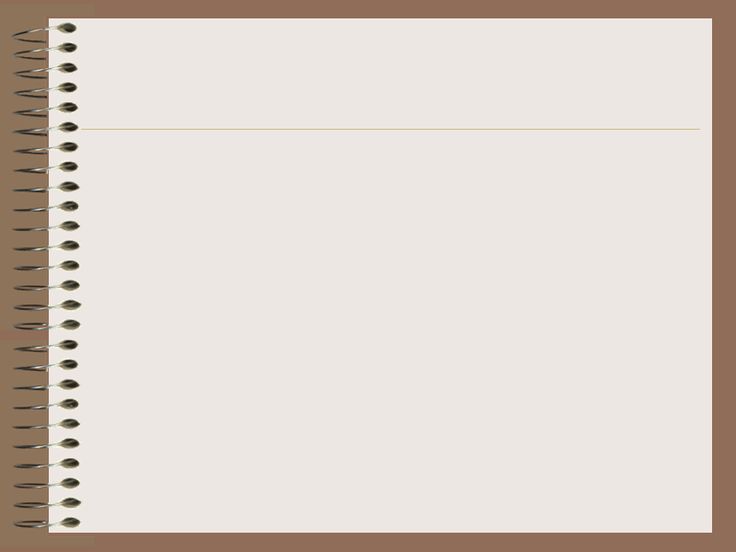 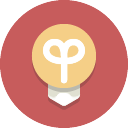 II. Đọc – hiểu văn bản
2. Ý nghĩa và bài học
2.2. Các câu tục ngữ về con người và xã hội (từ câu 6 đến câu 10).
9. Một cây làm chẳng nên non
 Ba cây chụm lại nên hòn núi cao.
- Bài học: Khuyên nhủ mỗi người cần phải biết đoàn kết để tạo thành sức mạnh, tránh lối sống cá nhân, đơn lẻ, thiếu liên kết.
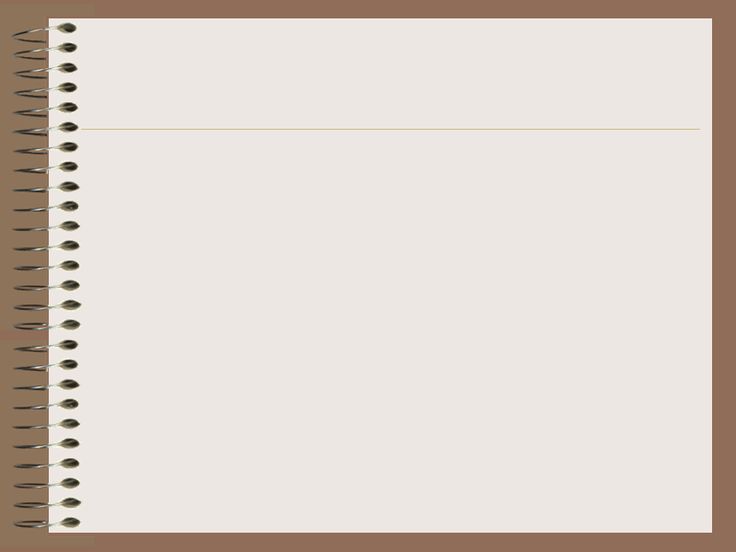 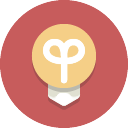 II. Đọc – hiểu văn bản
2. Ý nghĩa và bài học
2.2. Các câu tục ngữ về con người và xã hội (từ câu 6 đến câu 10).
10. Học ăn, học nói, học gói, học mở.
- Nội dung: câu tục ngữ nói về những điều căn bản trong cuộc sống mà người ta phải học để có được cách ăn ở, giao tiếp, cách đối nhân xử thế làm sao cho lịch sự, tế nhị, văn minh.
Nghệ thuật: 
+ vần cách “nói, gói”, nhịp 2/2/2/2
+ liệt kê, điệp từ “học”
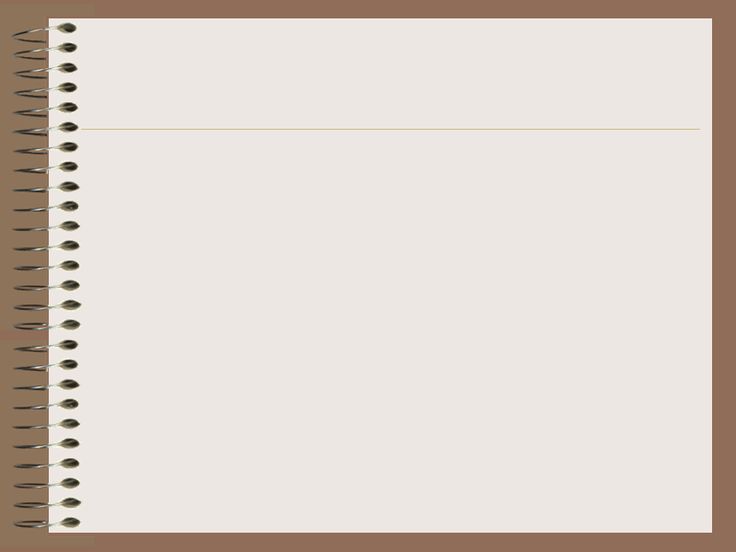 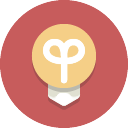 II. Đọc – hiểu văn bản
2. Ý nghĩa và bài học
2.2. Các câu tục ngữ về con người và xã hội (từ câu 6 đến câu 10).
10. Học ăn, học nói, học gói, học mở.
- Bài học: Nhằm khuyên mọi người phải biết cách ăn uống cho thanh lịch, học cách nói năng cho nhã nhặn và học cách ứng xử khô khéo, đúng mực.
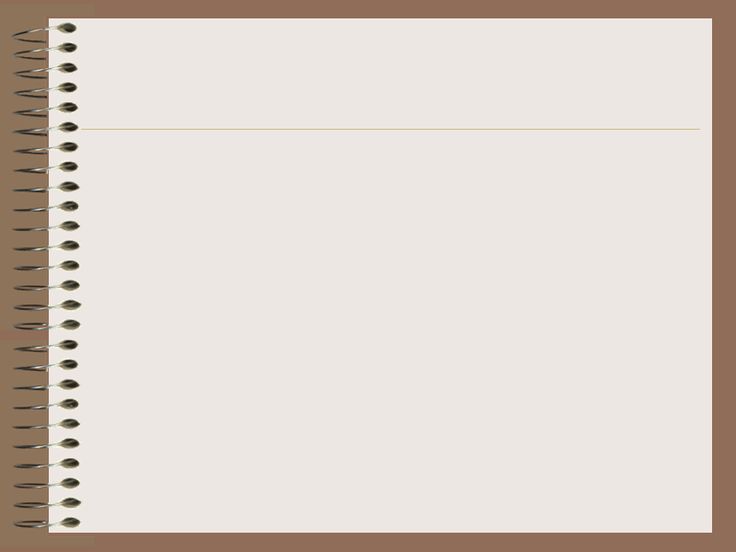 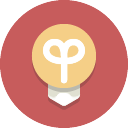 II. Đọc – hiểu văn bản
2. Ý nghĩa và bài học
2.2. Các câu tục ngữ về con người và xã hội (từ câu 6 đến câu 10).
Bài học chung: các câu tục ngữ về con người và xã hội :
+ đề cao giá trị con người;
+ khuyên răn mọi người phải biết sống yêu thương, giúp đỡ, đùm bọc lẫn nhau; 
+ khuyên nhủ chúng ta cần phải có tinh thần vượt khó, giữ vững ý chí, quyết tâm trong mọi công việc thì ắt sẽ thành công.
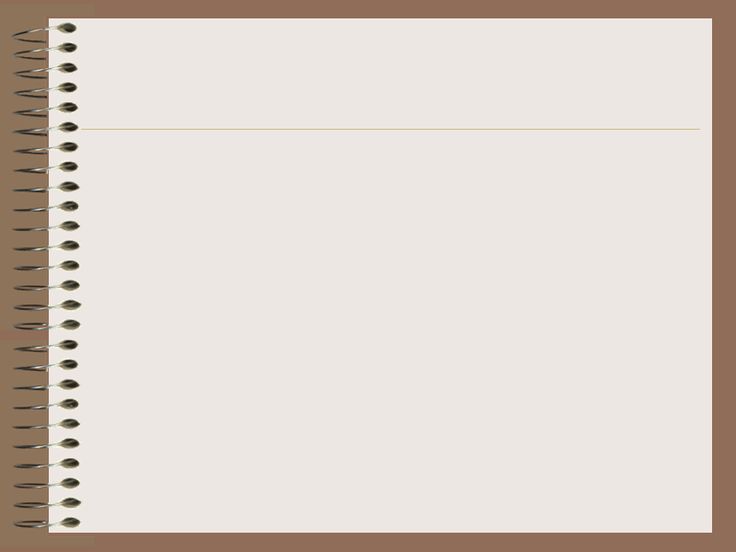 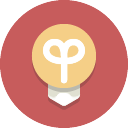 II. Đọc – hiểu văn bản
3. Giá trị sử dụng
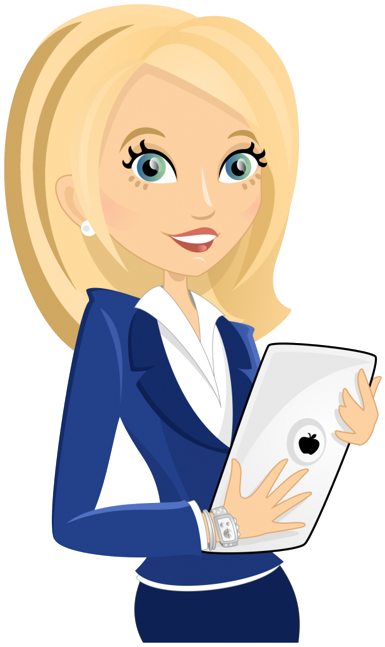 - Theo em, các câu tục ngữ trên có còn hữu ích với cuộc sống ngày nay không? 
- Hãy nêu một câu tục ngữ về thiên nhiên, lao động và một câu tục ngữ về con người, xã hội mà em thấy vẫn có ích với cuộc sống ngày nay
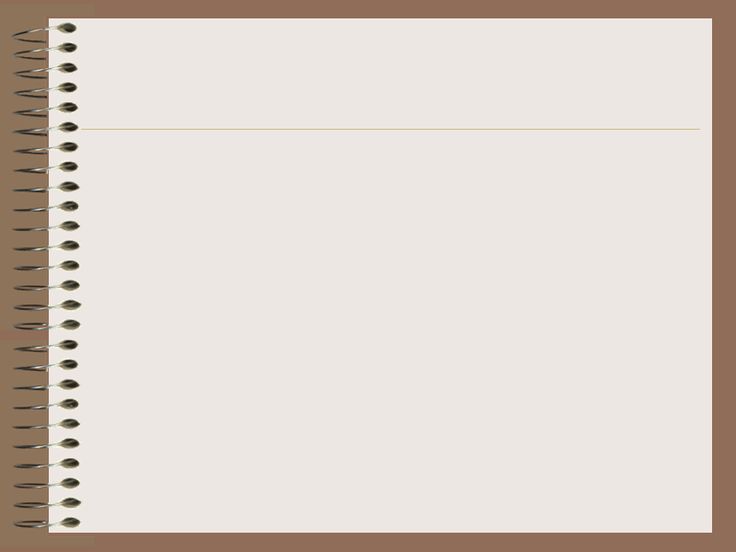 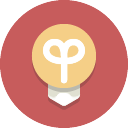 II. Đọc – hiểu văn bản
3. Giá trị sử dụng
- Theo thời gian, cuộc sống xã hội của con người luôn thay đổi, nhưng cũng có những yếu tố hết sức bền vững.
- Sở dĩ, con người thời hiện đại với điều kiện sống khác xưa, nhưng vẫn dùng tục ngữ trong nhiều hoàn cảnh giao tiếp là nhờ những yếu tố bền vững đó.
- Ví dụ, thời nào thì con người vẫn quý hơn mọi thứ trên đời, cho nên câu: “Người sống hơn đống vàng” chưa bao giờ sai; hoặc tinh thần đoàn kết vẫn là chuyện cần thiết muôn thuở của con người, vậy câu: “Một cây làm chẳng nên non/ Ba cây chụm lại nên hòn núi cao.” vẫn còn nguyên giá trị.
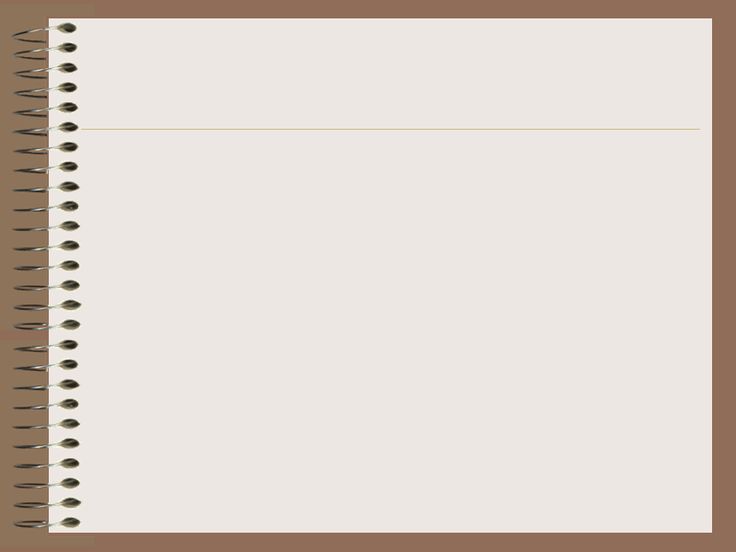 III. Tổng kết
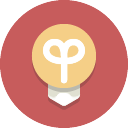 1) Tóm tắt những đặc sắc về nghệ thuật và nội dung của VB.
2) Nêu thông điệp ý nghĩa của VB.
3) Em rút ra bài học gì về cách đọc VB theo thể loại tục ngữ?
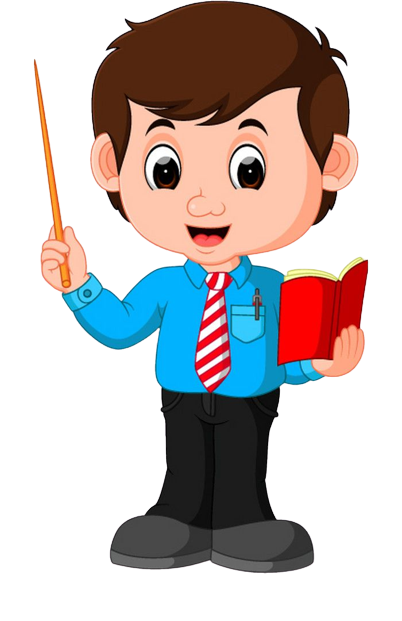 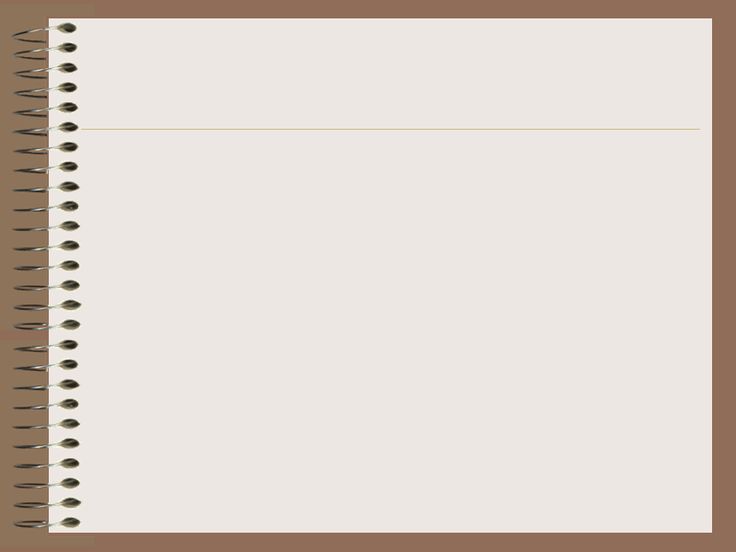 III. Tổng kết
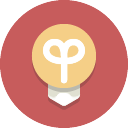 1. Nghệ thuật
- Ngắn gọn, nhịp nhàng cân đối;
- Có vần, nhịp giàu hình ảnh cụ thể, gần gũi;
- Thường dùng các hình ảnh so sánh, ẩn dụ.
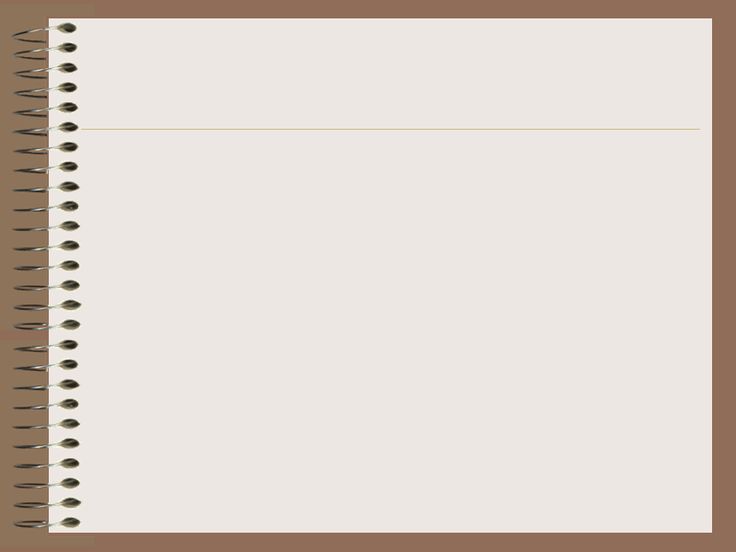 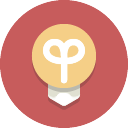 III. Tổng kết
2. Nội dung – Ý nghĩa
- Nhưng câu tục ngữ đã đúc kết sâu sắc những kinh nghiệm về tự nhiên, về lao động sản xuất, về cách ứng xử trong cuộc sống. Từ đó đưa ra những lời khuyên bổ ích về thời tiết, về công việc lao động, và về cách ứng xử, đạo đức làm người.
- Tục ngữ thực sự là kho tàng trí tuệ của nhân dân, được sử dụng nhiều trong ngôn ngữ giao tiếp hằng ngày.
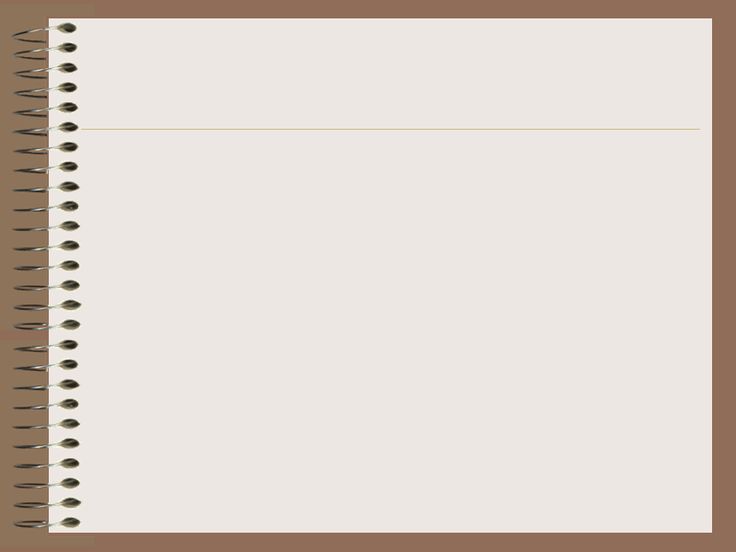 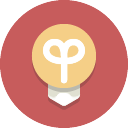 III. Tổng kết
3. Cách đọc VB tục ngữ
- Đọc kĩ VB để xác định chủ đề của tục ngữ.
- Phát hiện các yếu tố đặc sắc về nghệ thuật như: ngôn ngữ, tiếng, vần, nhịp, cấu trúc, hình tượng, các biện pháp nghệ thuật,..; phân tích những yếu tố đó;
- Phân tích, đánh giá được giá trị nhận thức, văn hoá, giáo dục, thẩm mĩ từ VB;
- Liên hệ để thấy ý nghĩa của VB đối với nhận thức và tình cảm của bản thân, bài học nhận thức từ kinh nghiệm dân gian, tiếp nhận và hiểu thêm về văn hoá dân tộc.
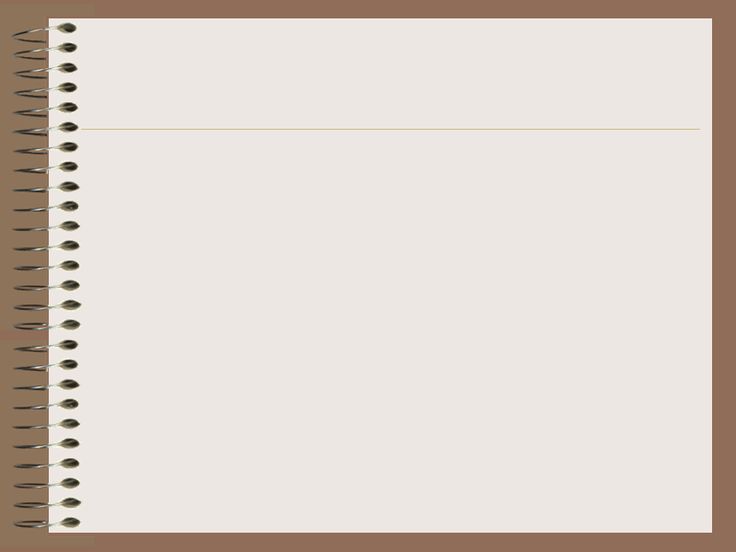 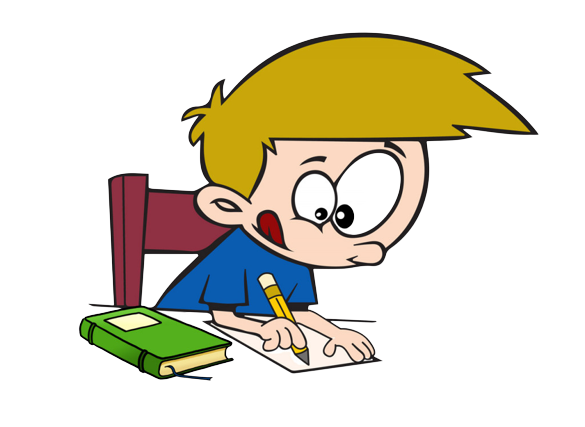 LUYỆN TẬP
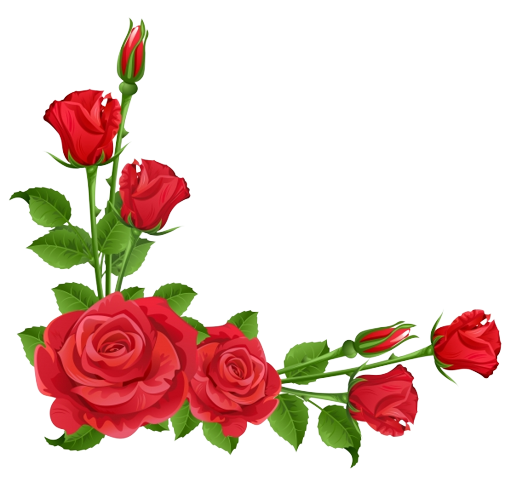 Làm việc theo cặp bàn để hoàn thành bảng sau
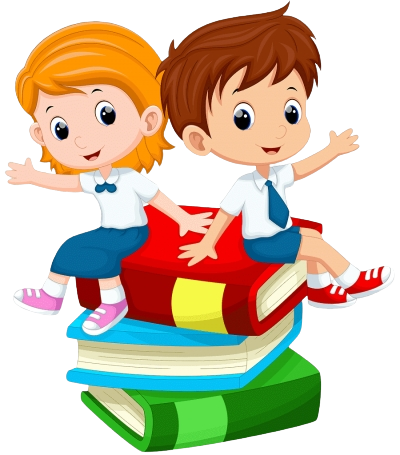 BÀI TẬP 
Đánh dấu (x) vào ô đúng hoặc sai cho mỗi nhận định ở bài tập sau đây:
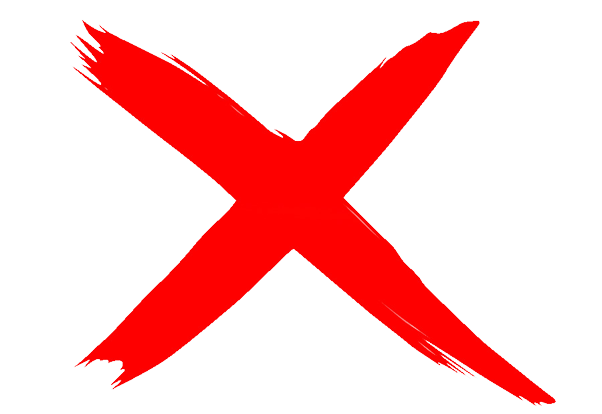 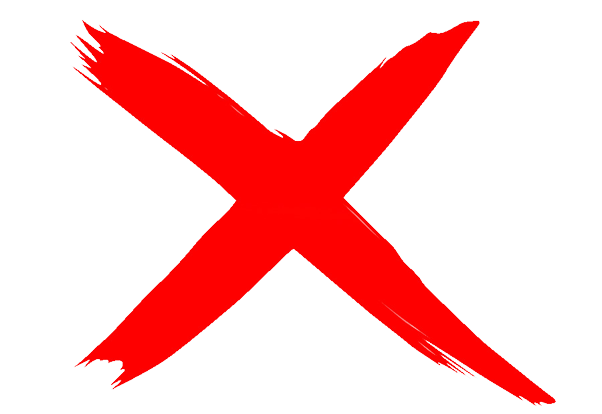 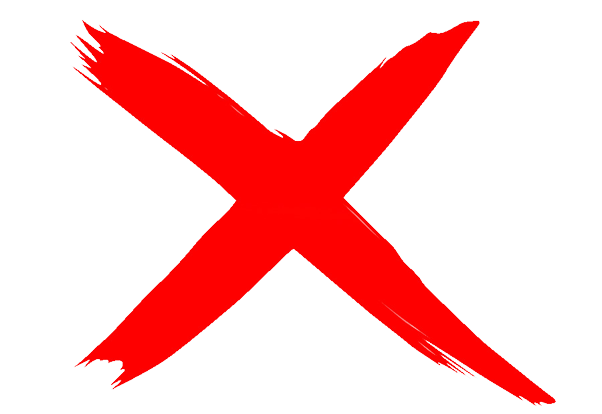 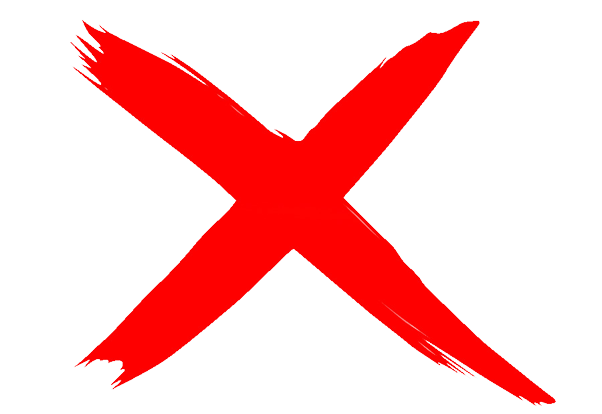 BÀI TẬP 
Đánh dấu (x) vào ô đúng hoặc sai cho mỗi nhận định ở bài tập sau đây:
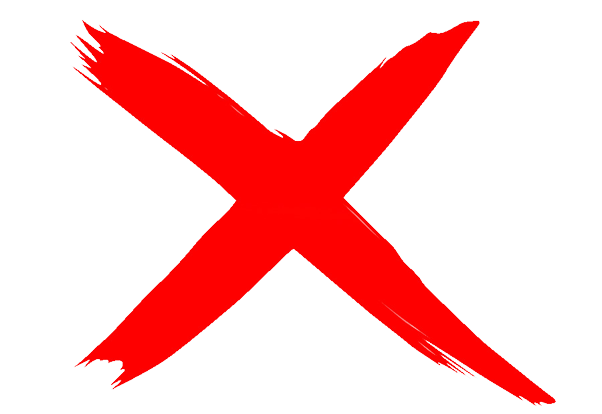 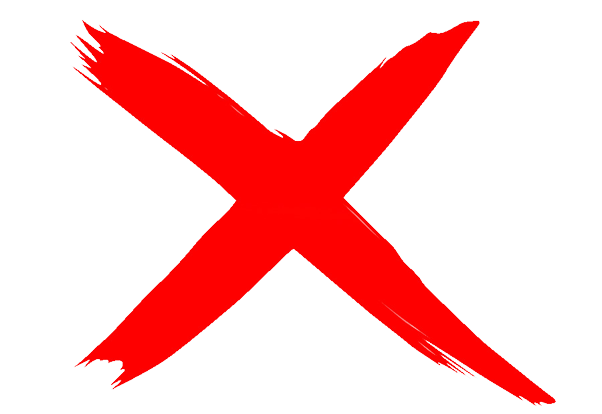 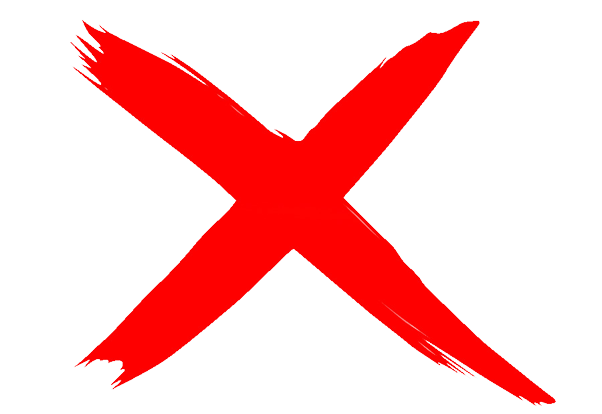 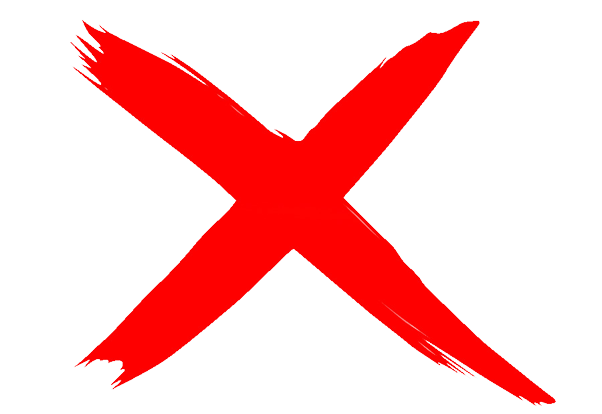 BÀI TẬP 
Đánh dấu (x) vào ô đúng hoặc sai cho mỗi nhận định ở bài tập sau đây:
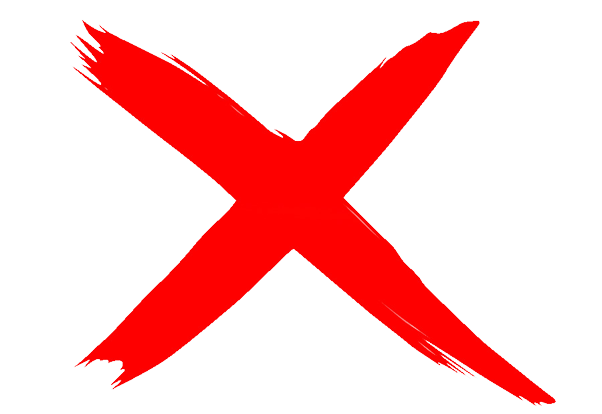 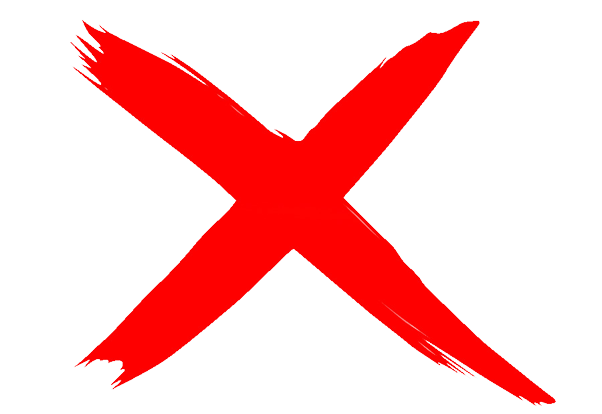 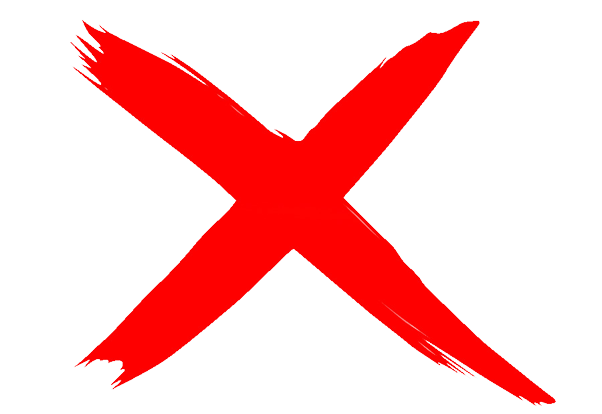 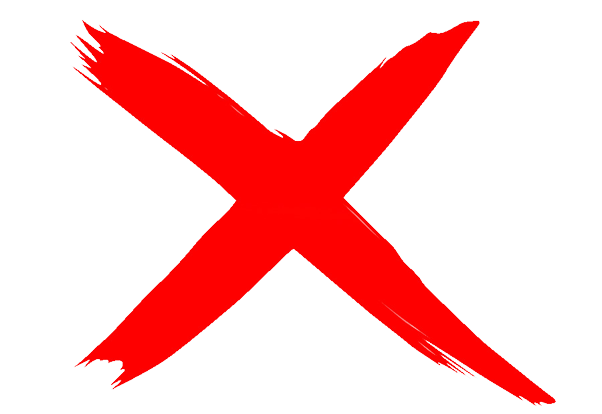 BÀI TẬP 
Đánh dấu (x) vào ô đúng hoặc sai cho mỗi nhận định ở bài tập sau đây:
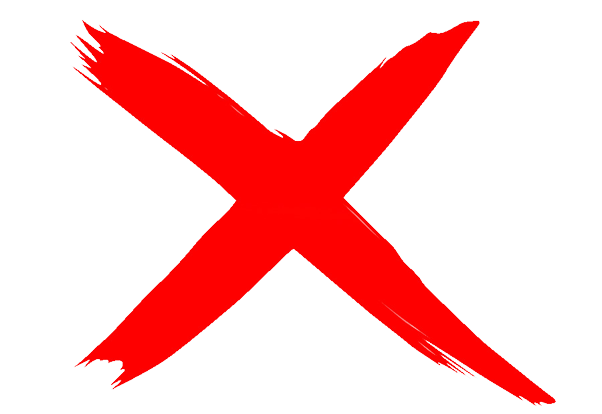 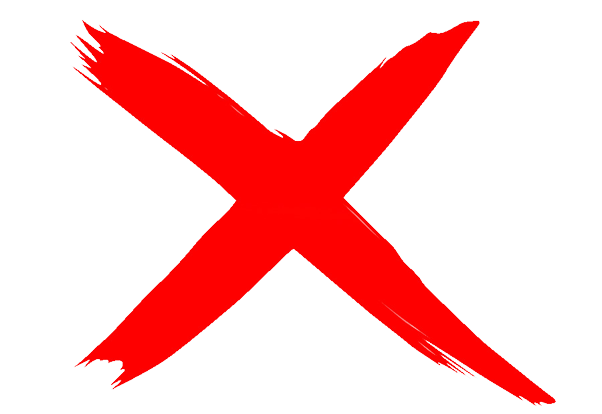 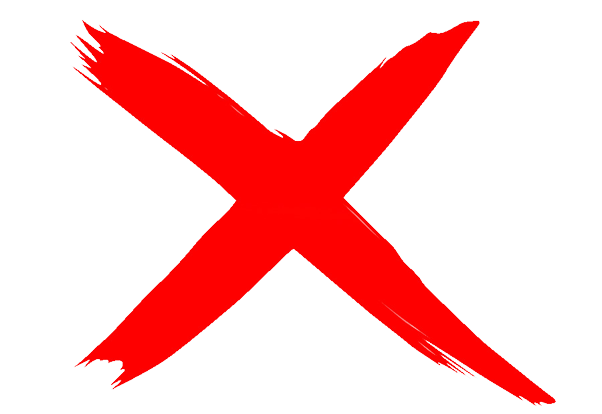 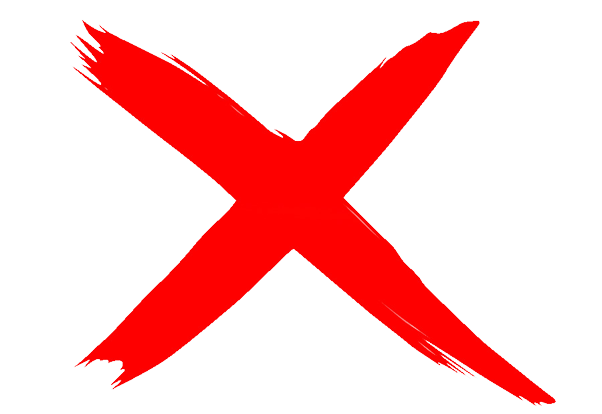 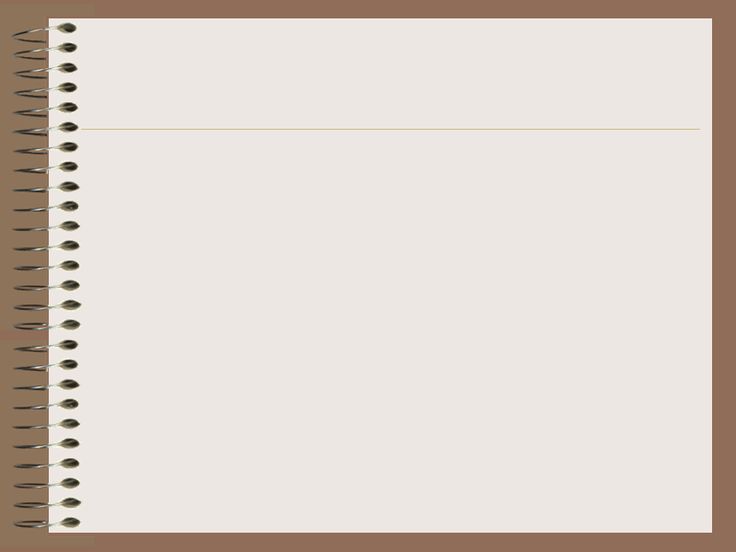 VẬN DỤNG
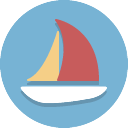 Sưu tầm một số câu tục ngữ thuộc các chủ đề về thiên nhiên, lao động và con người, xã hội? Câu tục ngữ nào em yêu thích nhất? Vì sao?. Em đã vận dụng câu tục ngữ đó trong hoàn cảnh nào?
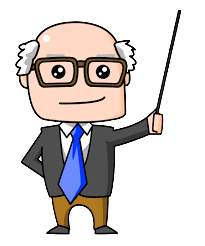 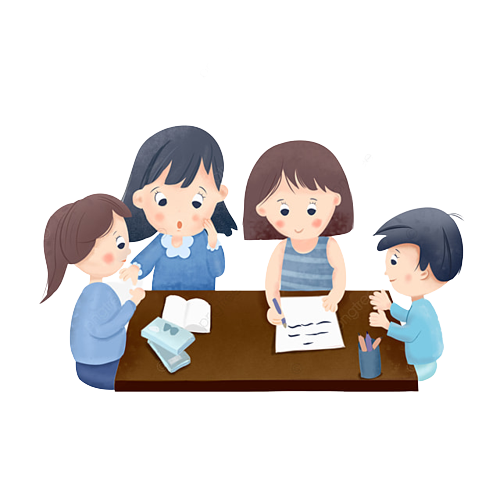 SỔ TAY “NĂNG NHẶT CHẶT BỊ” – BÀI HỌC CUỘC SỐNG
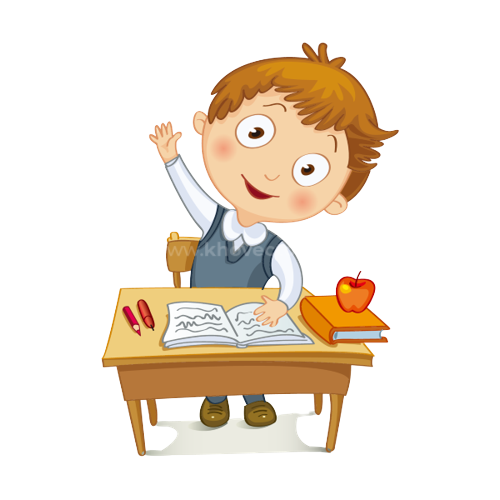 HƯỚNG DẪN TỰ HỌC
- Hoàn thiện các nội dung đã học trong bài;
- Chuẩn bị soạn bài: Thực hành tiếng Việt: Nói quá.